SOMERSET PURPOSE
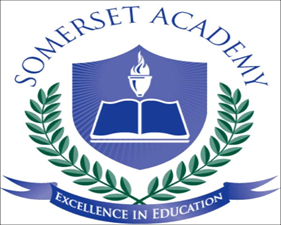 Somerset Academy, Inc. promotes a transformational culture that maximizes student achievement and the development of accountable, global learners in a safe and enriching environment that fosters high-quality education.
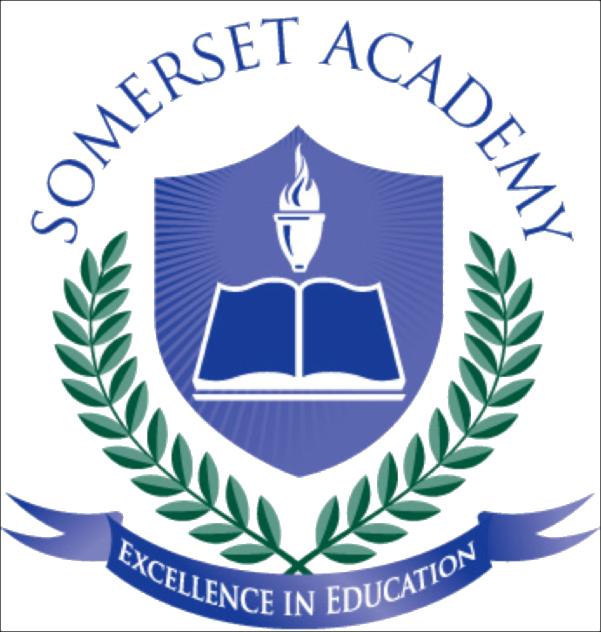 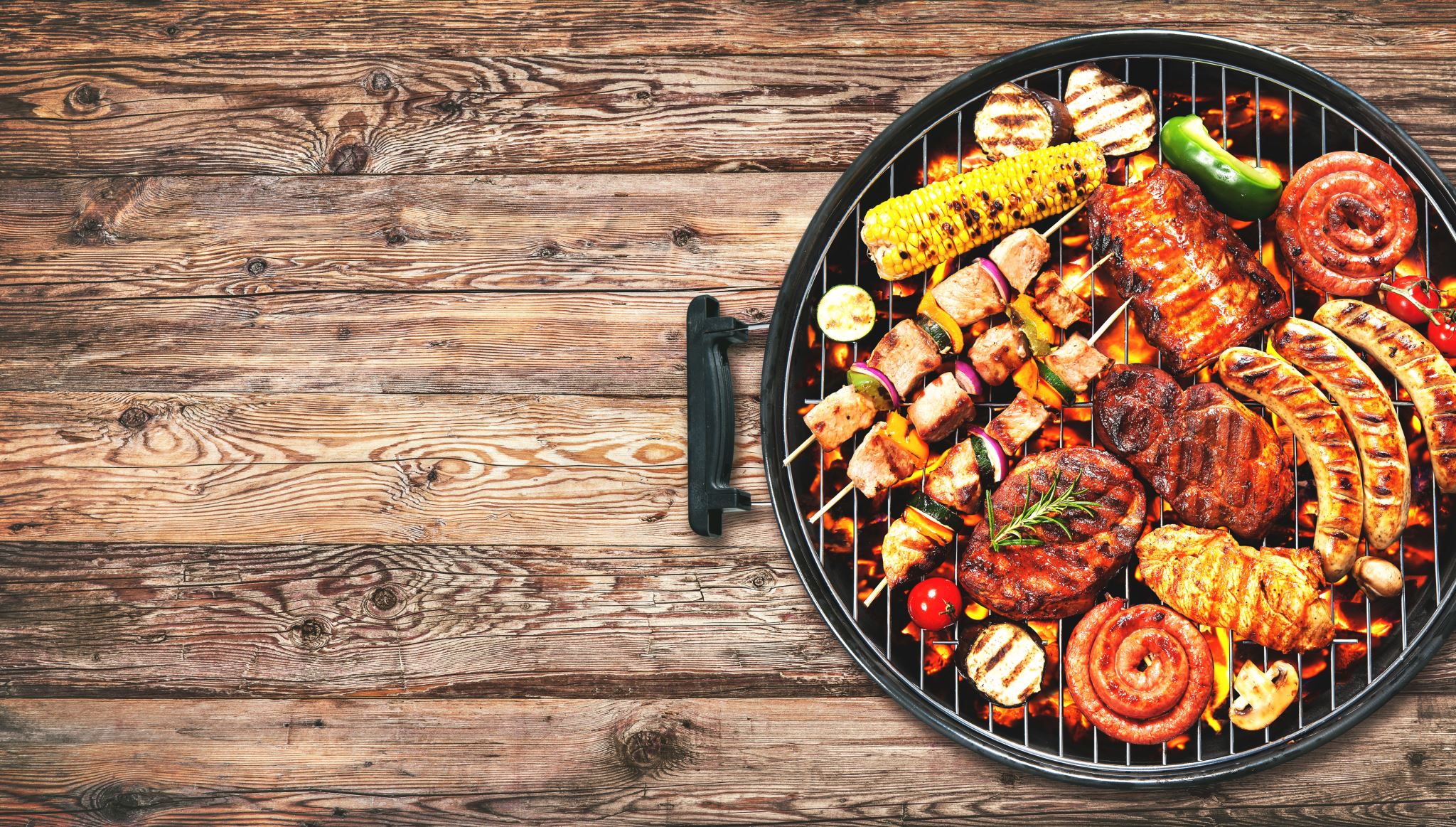 NO FOOD ON THE COURT
There is NO open food or liquid on the turf!!!

If you are caught, you will be having a meeting with the deans
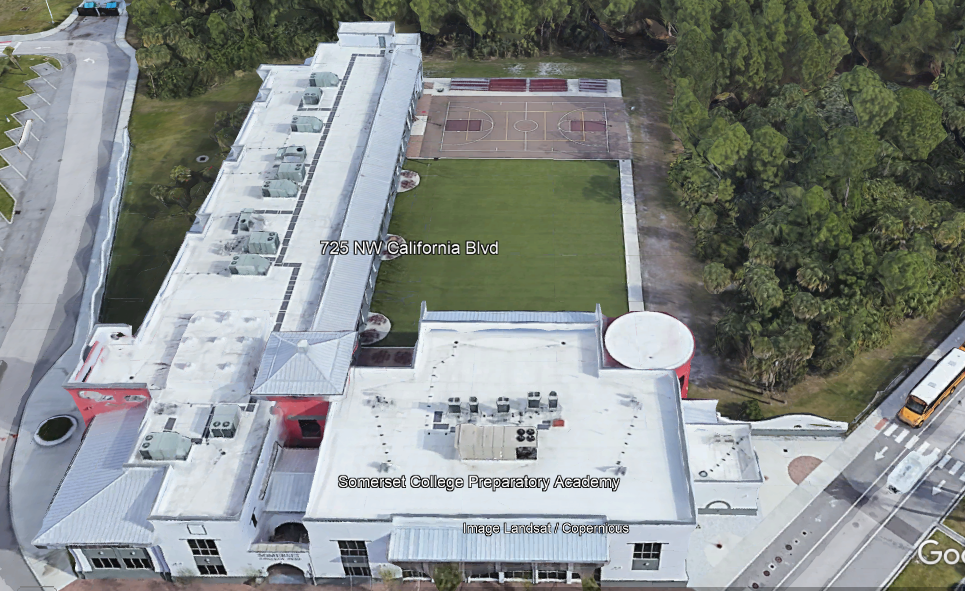 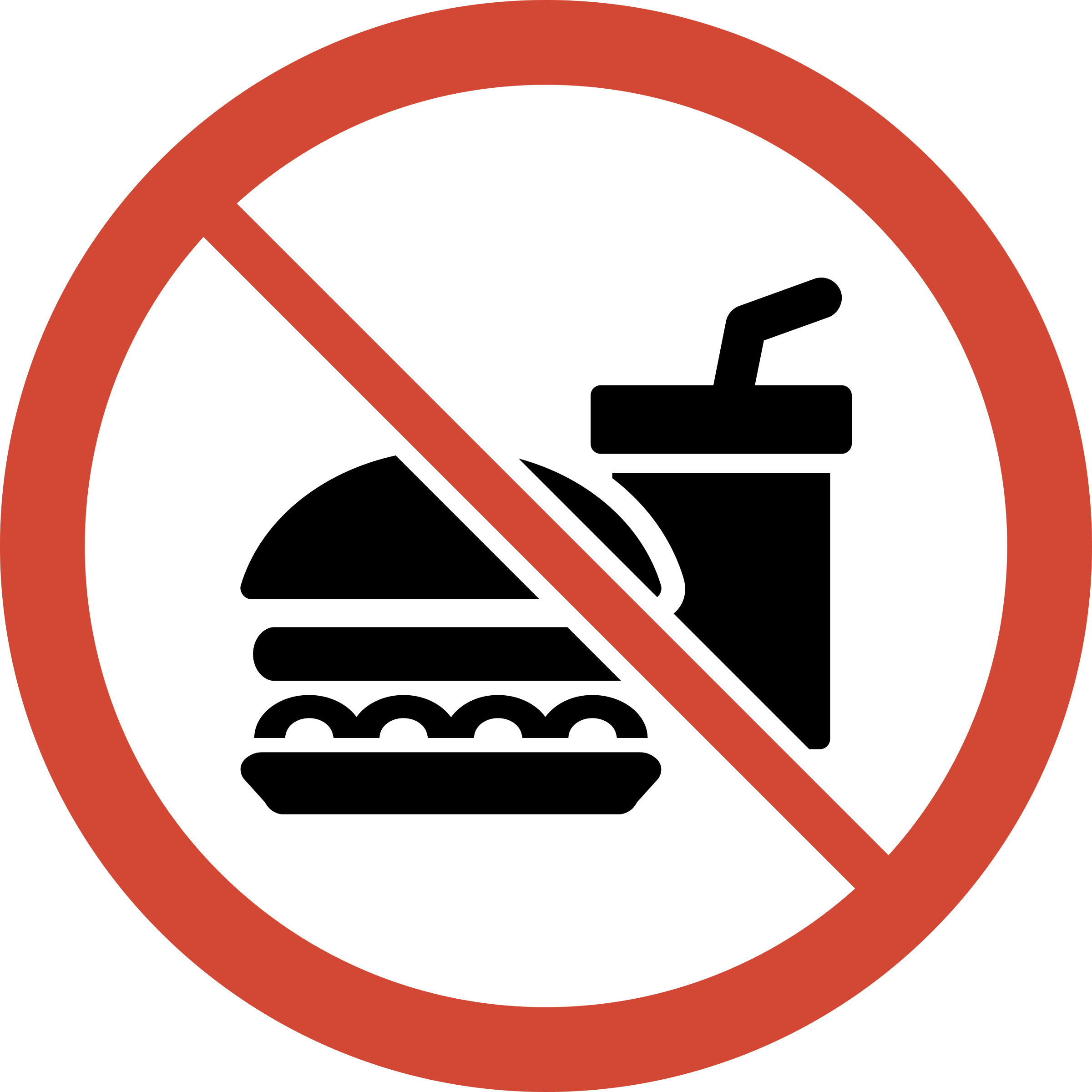 TURF!
Tutoring Schedule
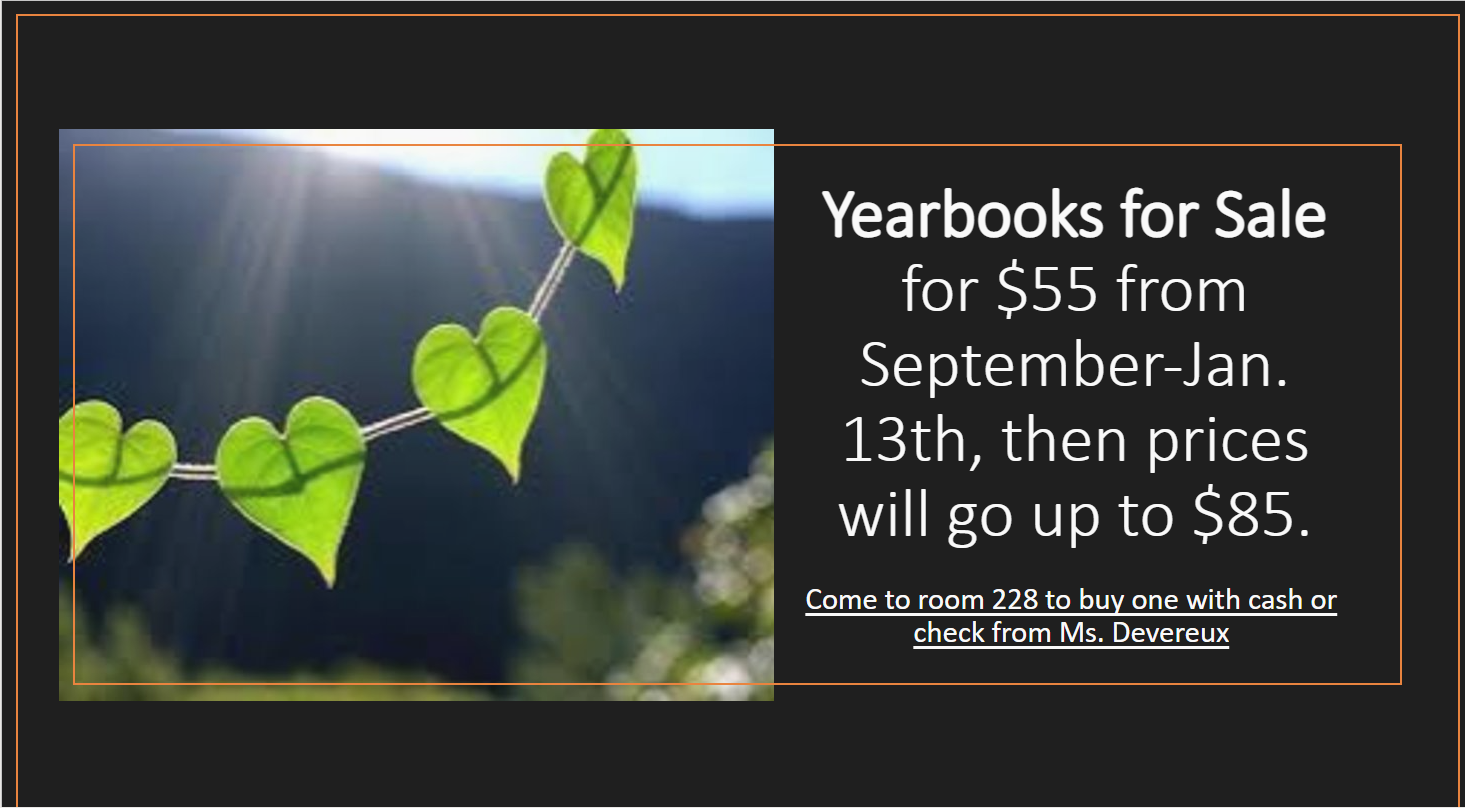 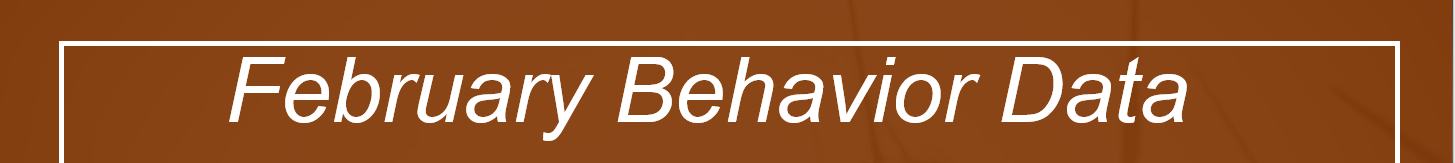 Total of 18 Days of School in February
Warnings
344
Saturday 
Detentions
80
Average of 19 Warnings issued
Per day for February
Electronic
Confiscation
 59
Warnings 344
Uniform Violation
65
Class Disruption
64
Saturday
Detention
80
Class
Disruption
64
Uniform 
Violation
65
Tardy to
 Class
30
Electronic
Confiscation
 59
Gum
18
Tardy to
Class 30
Chewing
Gum 18
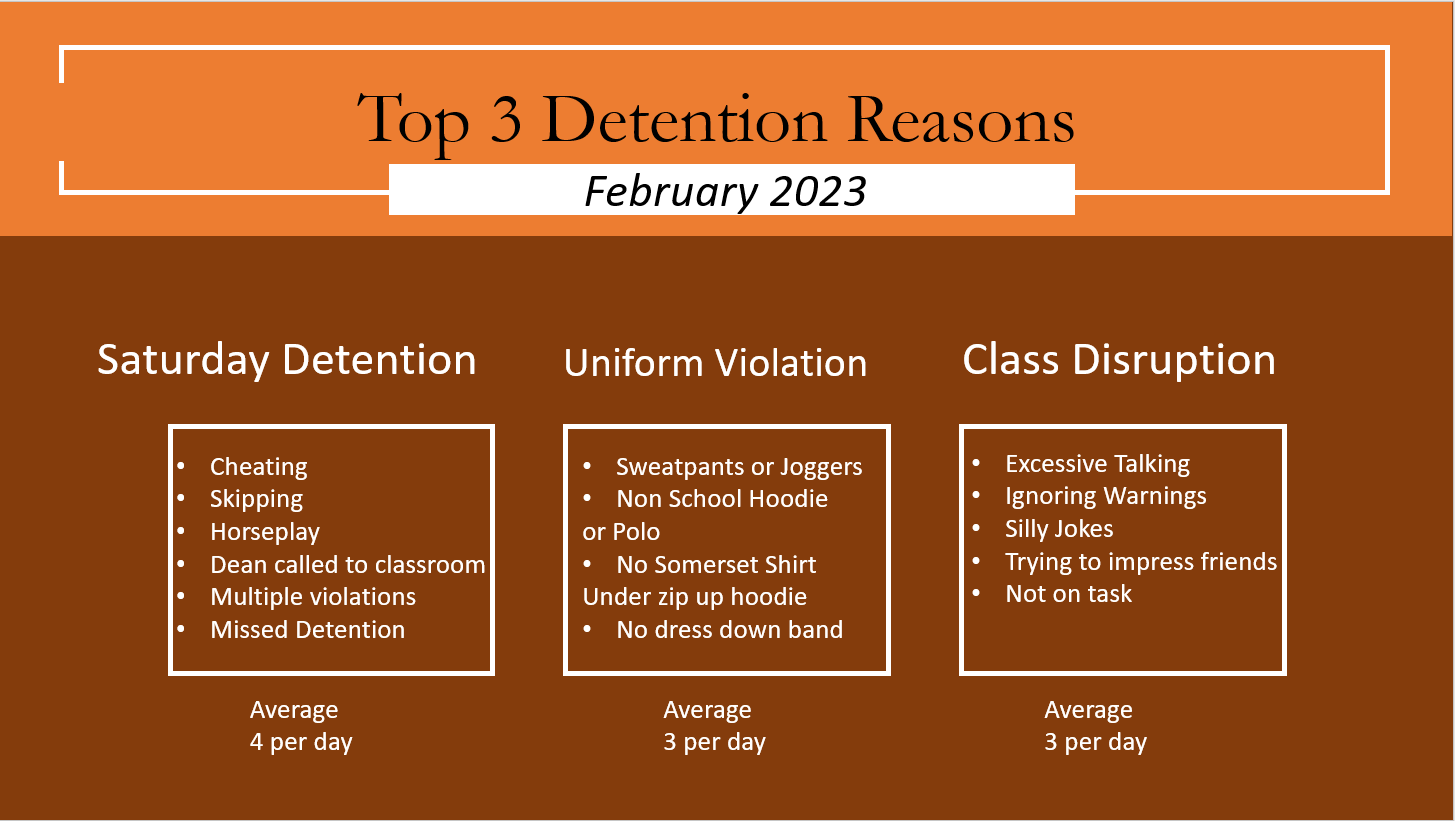 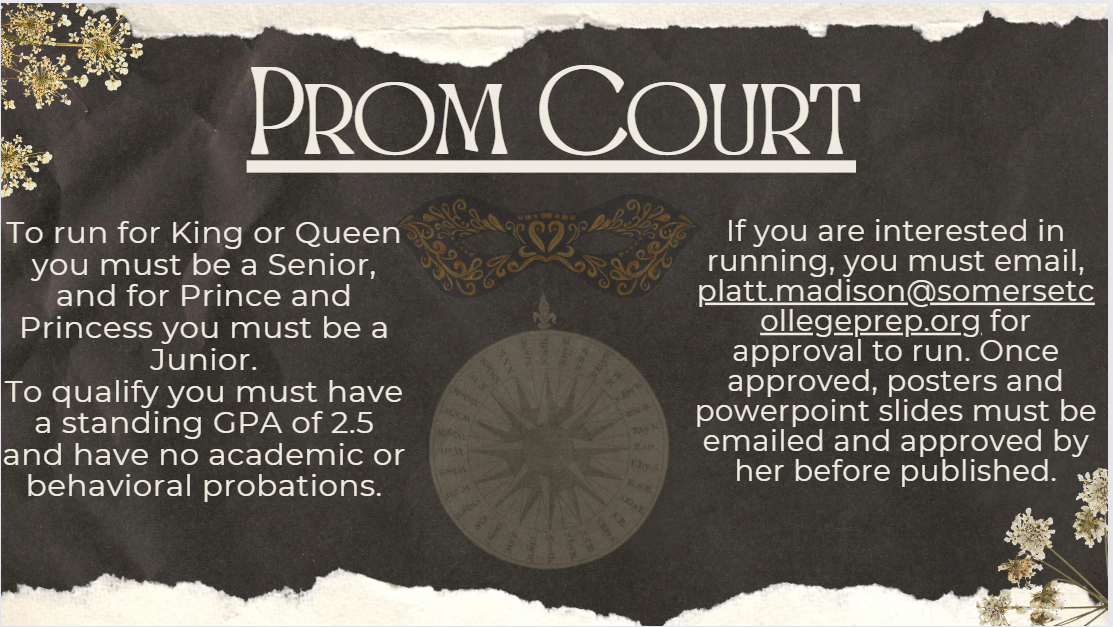 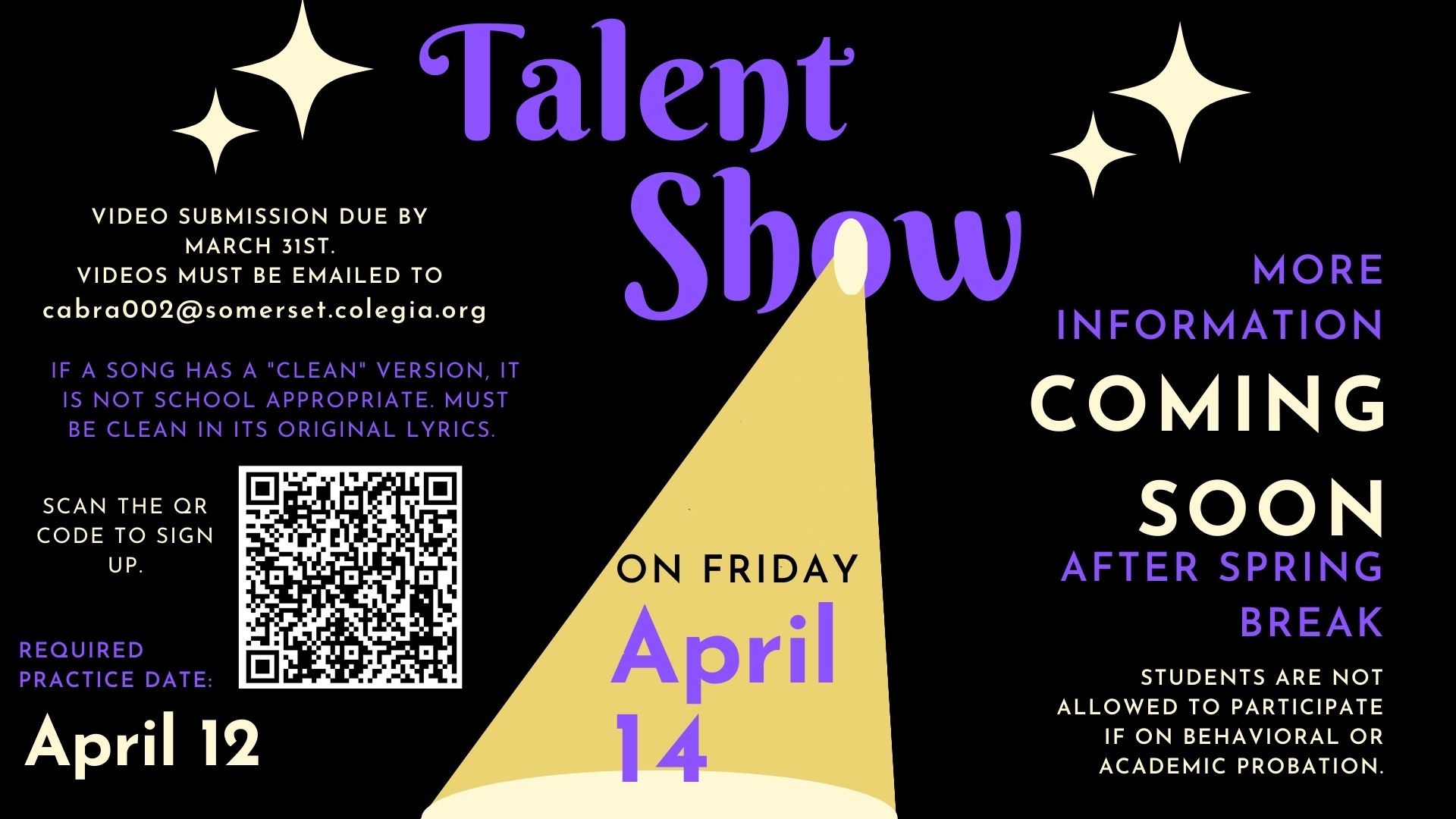 Attention Students
Do Not  Spray any Body Sprays , Perfumes or Cologne's in the Restroom or Locker rooms. Anyone caught will receive a Detention
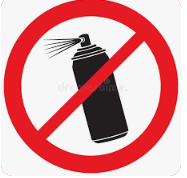 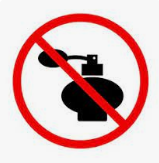 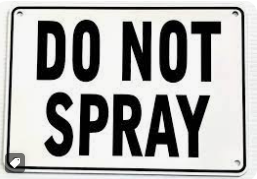 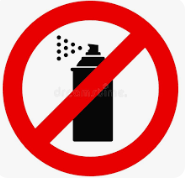 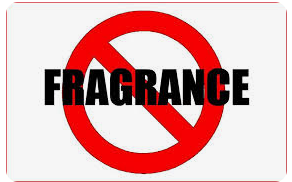 Dress Code Violations (Do Not Wear)
Non-Somerset Hoodies, Polos or Sweatshirts
Ripped or Frayed Jeans
Sweatpants, Joggers or Pajama Pants
Crocs or Slides
Discipline Matrix  (Uniform Violation)
2nd Offense
4th Offense
5th Offense
1st Offense
3rd Offense
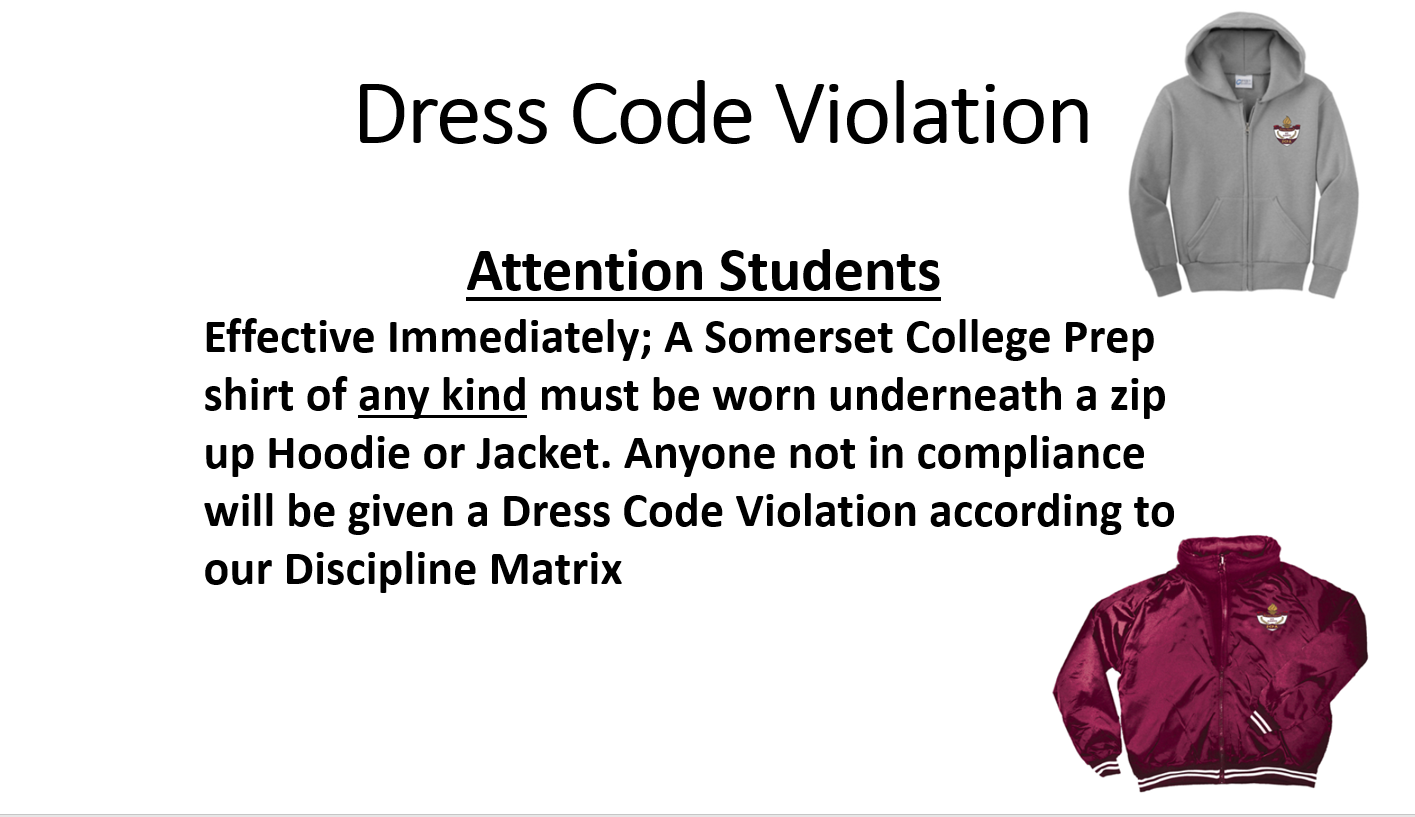 Annual Pop Tab Drive
March 27-March 31 starts SGA's annual pop tab drive!
Bring in all pop tabs to the cafeteria and drop them off in assigned house containers.
This is a House Competition and points will be awarded to the top three Houses. 
Points will be determined by weight in lbs.  
All pop tabs will be donated to the Ronald Mcdonald House Charites to provide housing and food for families of patients at Children's Hospital.
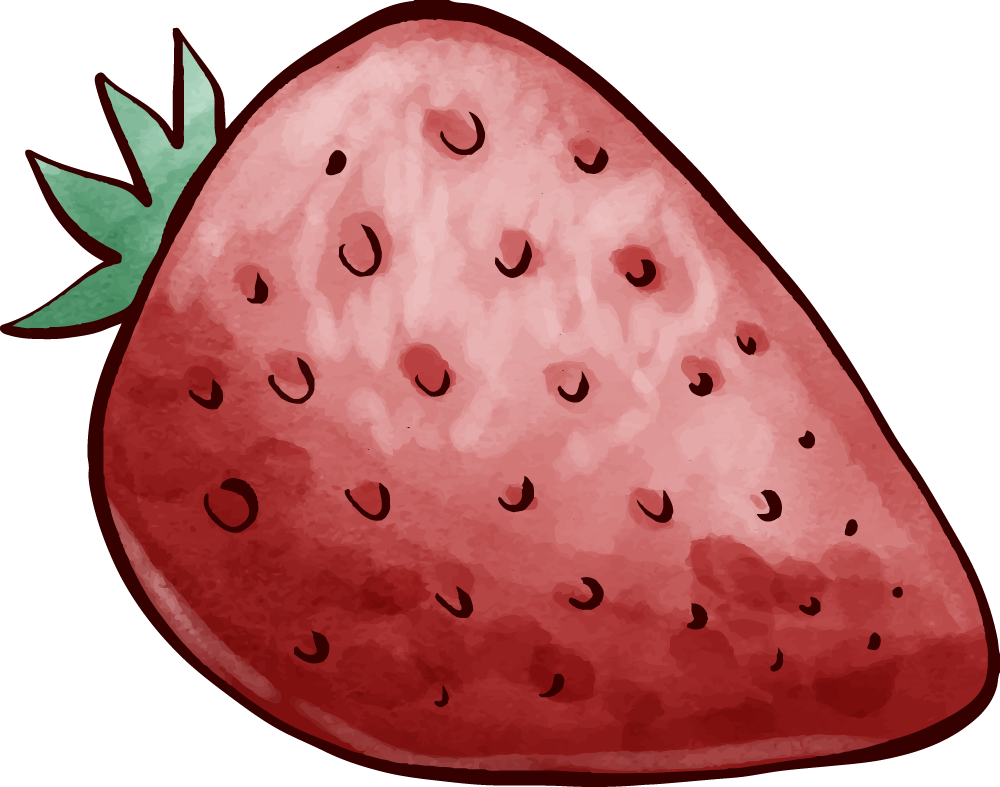 NEHS Cupcake Sale
Cupcakes are $2.00
There is a choice of a vanilla or chocolate cupcake with a choice of two different frostings
Made in a peanut free facility
Fresh Vanilla & Chocolate Cupcakes from Publix

March 27th – March 31st
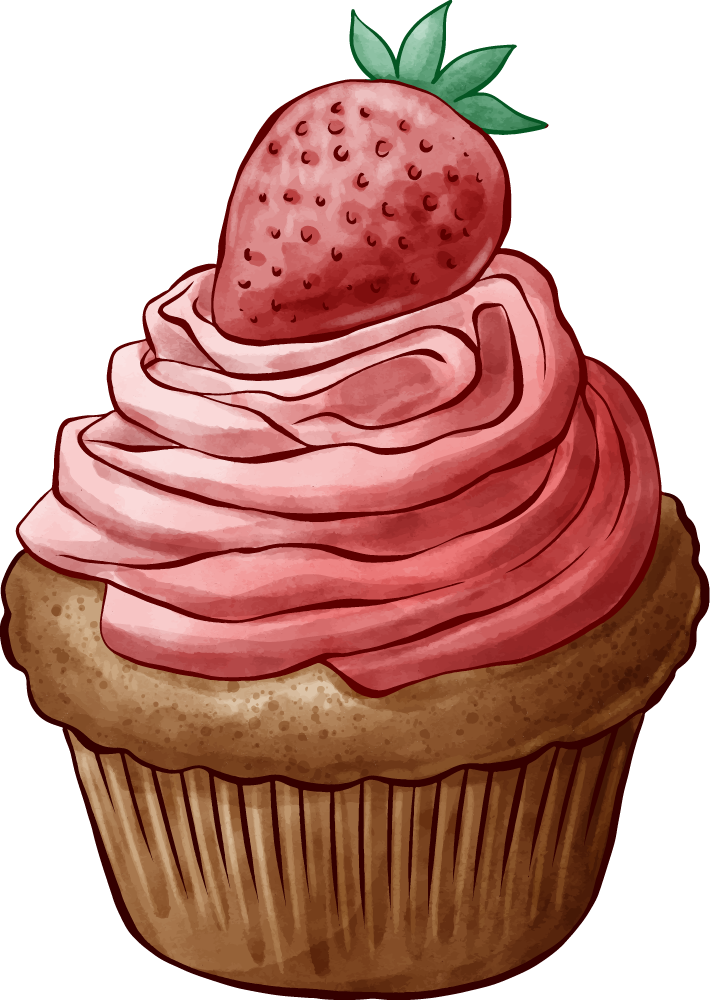 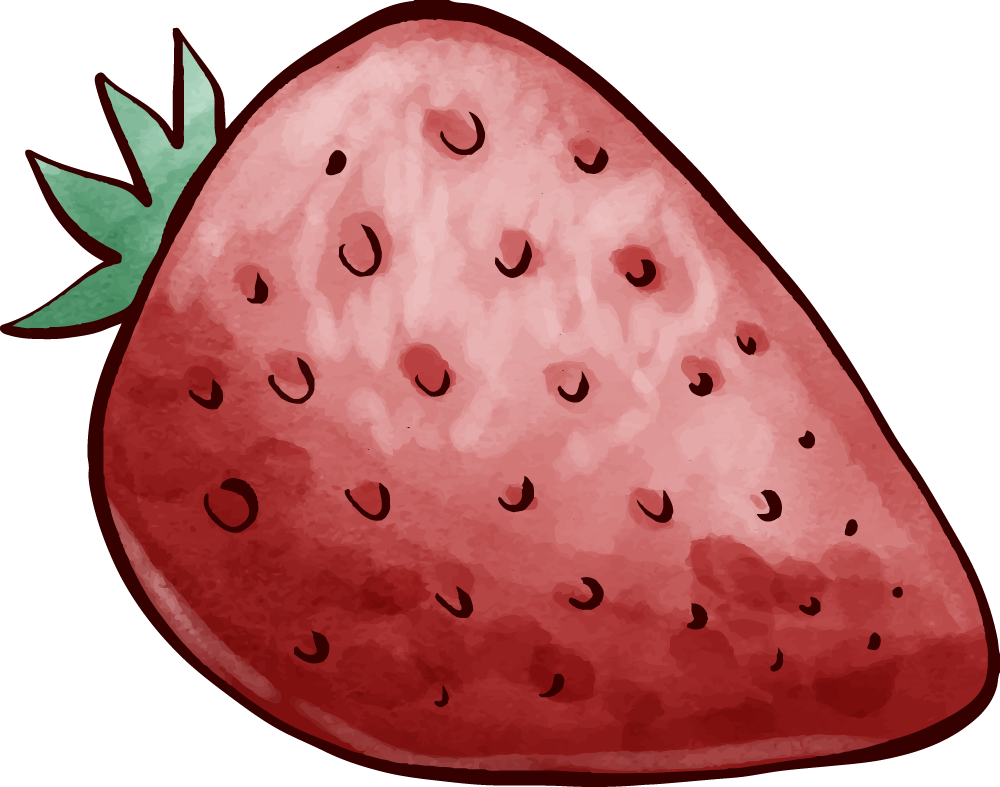 ARE YOU INTERESTED IN JOINING SGA
(STUDENT GOVERNMENT ASSOCIATION)?
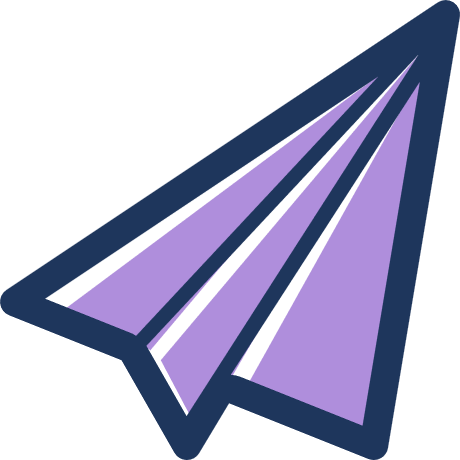 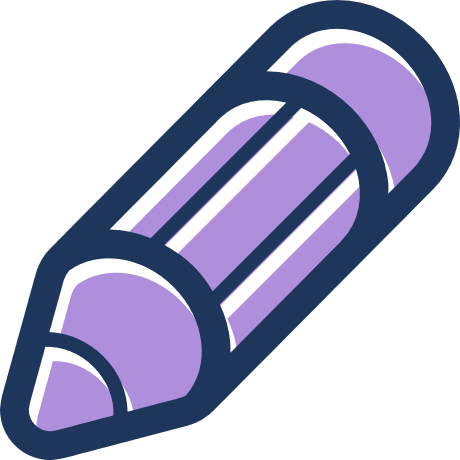 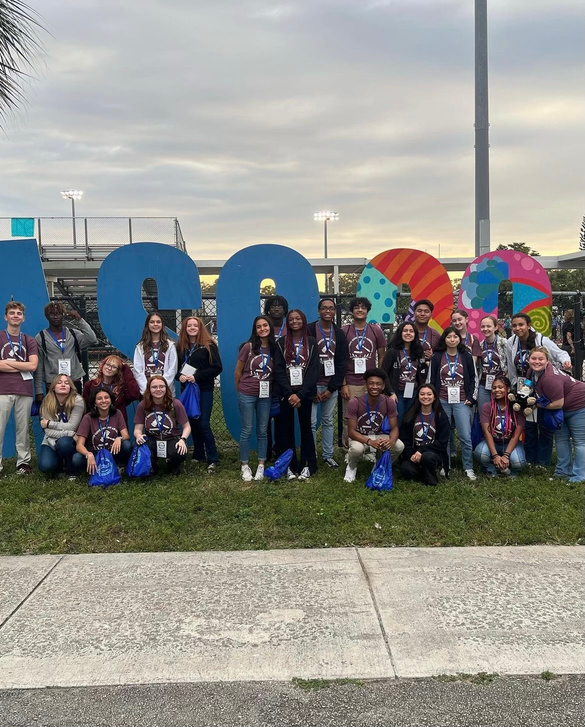 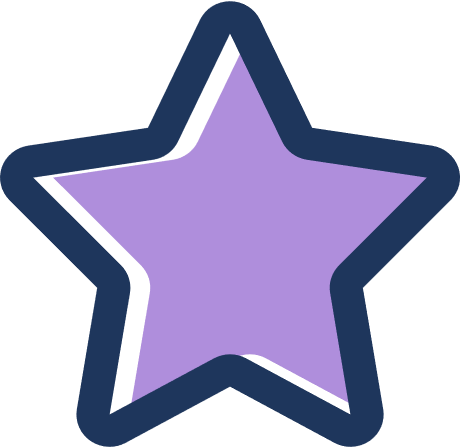 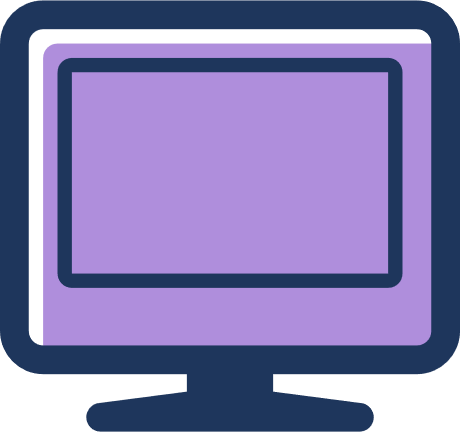 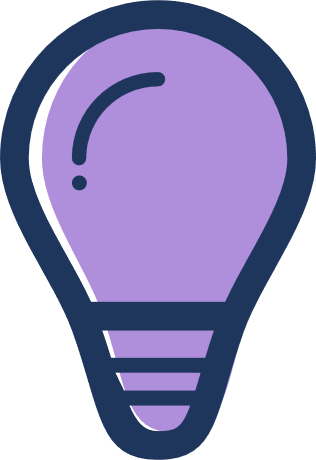 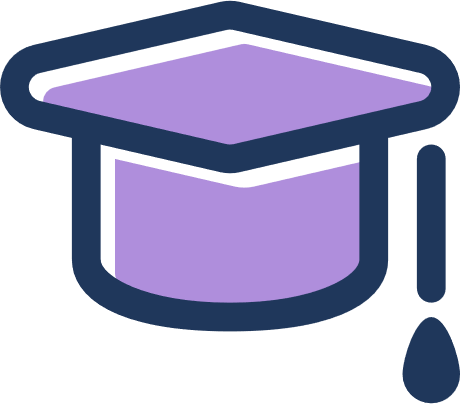 LEARN ALL ABOUT SGA AND YOUR FUTURE POSITION!
You MUST attend at least ONE of the following informational meetings in order to join 

MEETINGS WILL BE HELD ON:
APRIL 4th, 5th, and 6th, DURING LUNCH IN ROOM 222.
FUTURE POSITIONS INCLUDE THE FOLLOWING:

SENIOR POSITIONS (CLASS OF 2024) 
PRESIDENT, VICE PRESIDENT, SECRETARY, TREASURER, AND REPRESENTATIVE

JUNIOR POSITIONS (CLASS OF 2025)
 5 REPRESENTATIVES

SOPHOMORE POSITIONS (CLASS OF 2026) 
5 REPRESENTATIVES

FRESHMEN POSITIONS (CLASS OF 2027) 
5 REPRESENTATIVES

MIDDLE SCHOOL POSITIONS (CLASSES OF 2028 AND 2029)
 1 REPRESENTATIVE PER GRADE
FUTURE POSITIONS ALSO INCLUDE THE FOLLOWING:

HOUSE PREFECTS 
1 REPRESENTATIVE PER HOUSE
 (MUST BE IN HIGH SCHOOL)  


SPECIAL POSITIONS
PARLIAMENTARIAN
HISTORIAN
TECHNOLOGY COORDINATOR (NEW!)
GRAPHIC DESIGNER (NEW!) 
(MUST BE IN 10, 11, OR 12 GRADE FOR ALL OF THESE)
What is Student Government?
Student Government Association (SGA) is an organization of elected student representatives who act as the official voice of the student body that communicates student concerns and opinions to school administration and staff. They work to enhance the academic, social, and cultural experiences of their fellow students by hosting events such as drives, fundraisers, competitions,  and other activities.
Senior Officers 

President Brianna Tucker, Vice President Savannah "Ozzy” Sternberg, Secretary Carlie Abraham, Treasurer Milan Patel, and Senior Representative Dylan Haripersaud
Junior Officers 

Katherine Espinoza, Lily Hamel, Kaylani "Kay" Arnold, and Keely Moody.
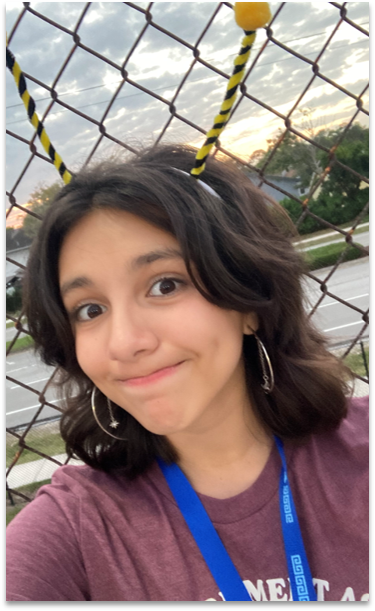 Middle School Representatives 
8th Grade - Reagan Kenny
7th Grade - Katherine Campos
 6th Grade - Angel Campos
Sophomore Officers 

 Marcus Jackson, Mackenzie Wilkins, Richardson Barthelemy, Davis Rule, and Kenji Rodriguez.
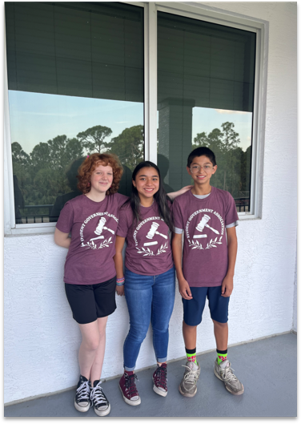 Freshmen Officers

Emily Wittry, Kendall Coberly, Tori Huckstep, and Victoria Zaravelis
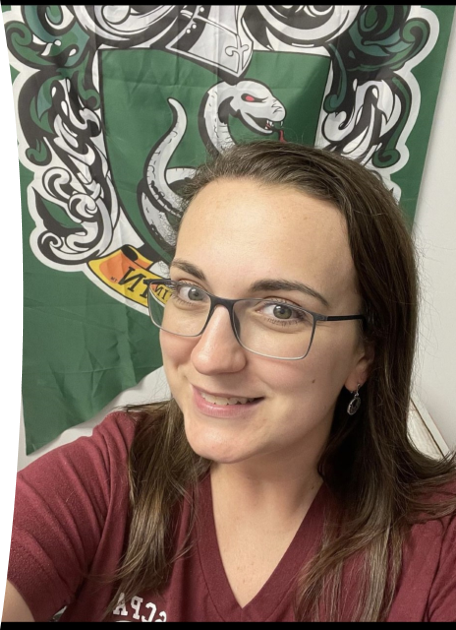 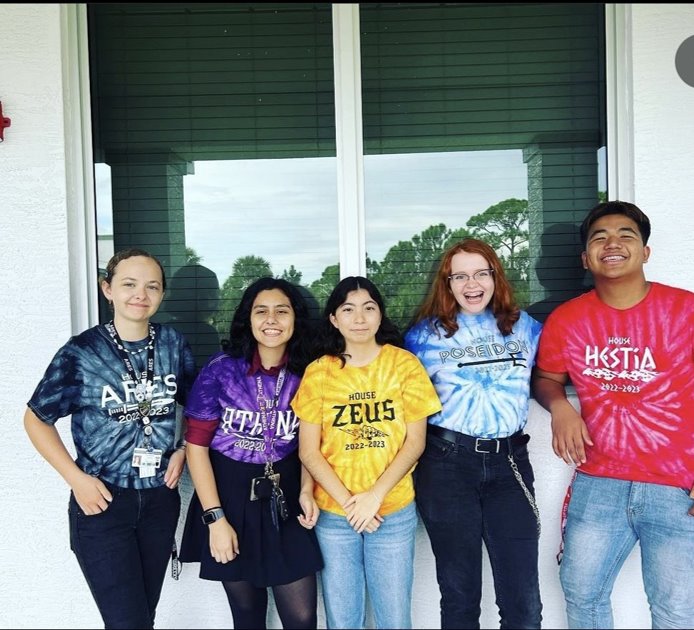 Special Positions

Parliamentarian: Aidan Lawrence and Historian: Estrella "Stella" Romero
House Representatives 
Ares - Madison Shore 
Athena - Alexa Saenz
 Zeus - Vivan Solis
Poseidon - Alexandria Akelaitis
Hestia - Nang Mung
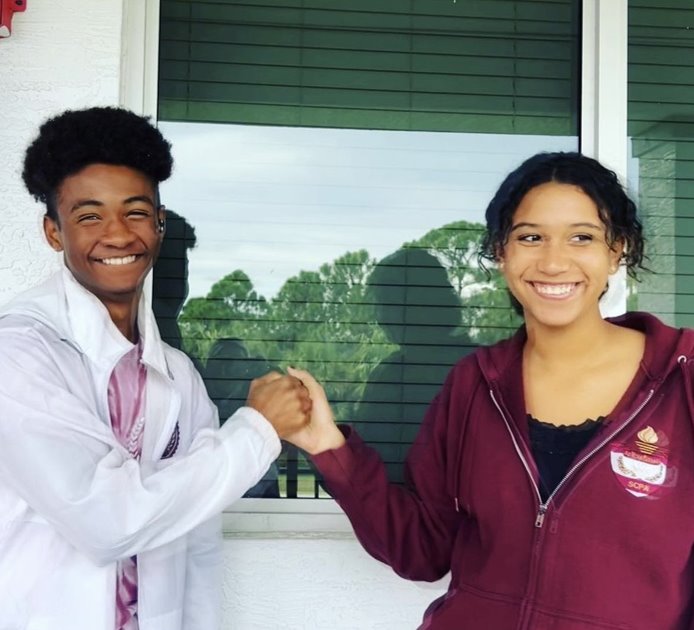 Sponsor
Mrs. Butler has been the sponsor of SGA for 6 years. If you have any questions pertaining to SGA or its events, you can find her in Room 222 or email her at butler.ashley@somersetcollegeprep.org. ​
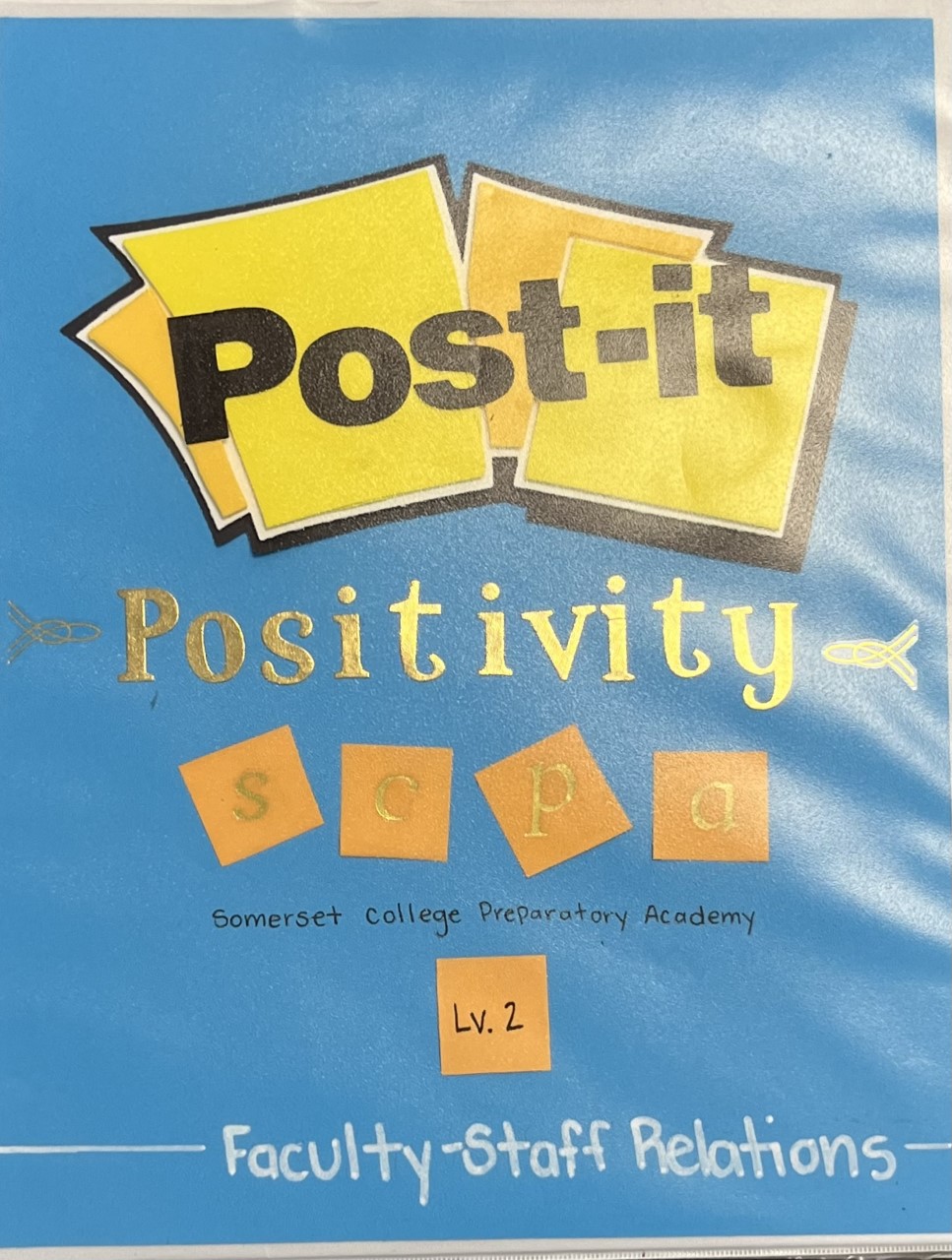 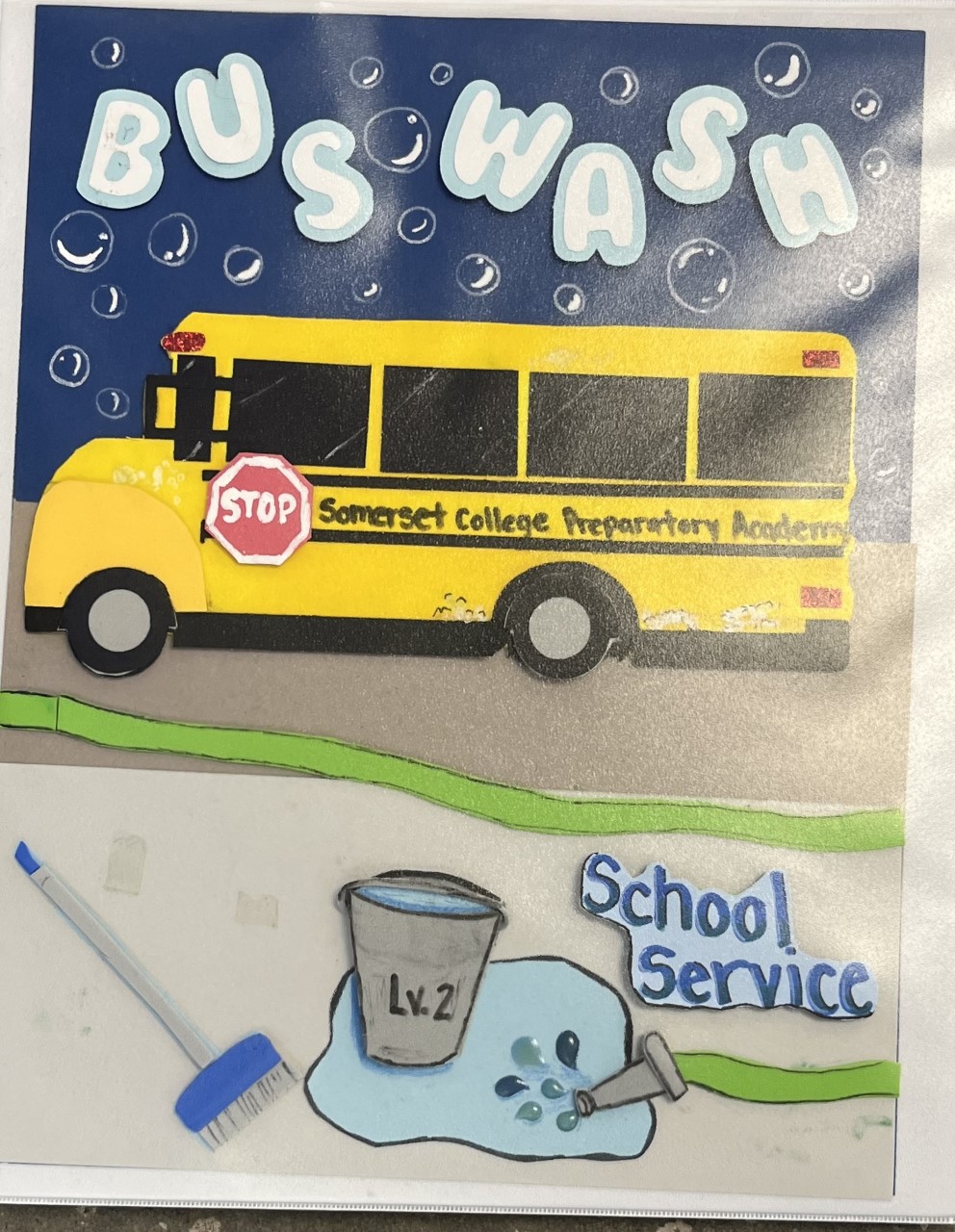 Committees
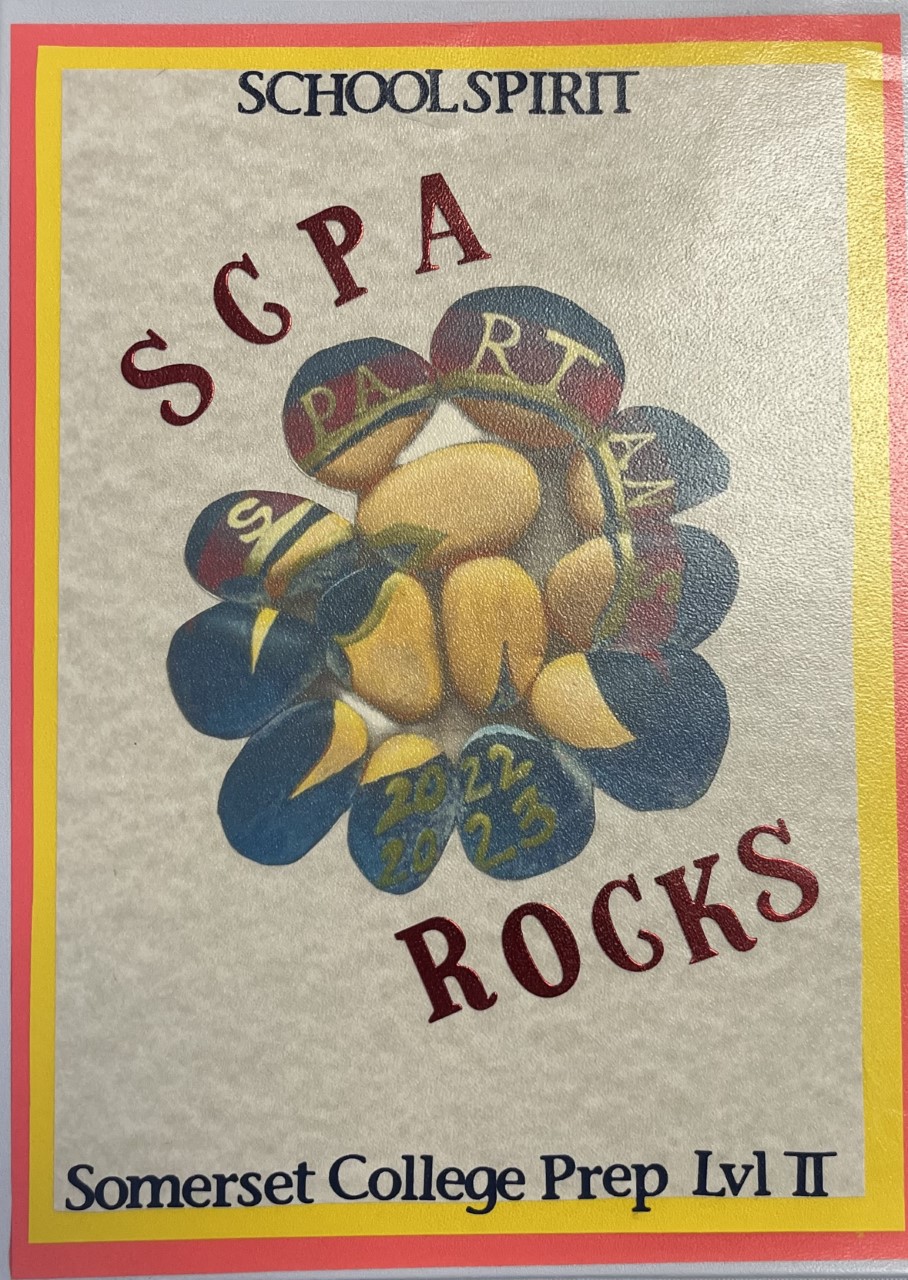 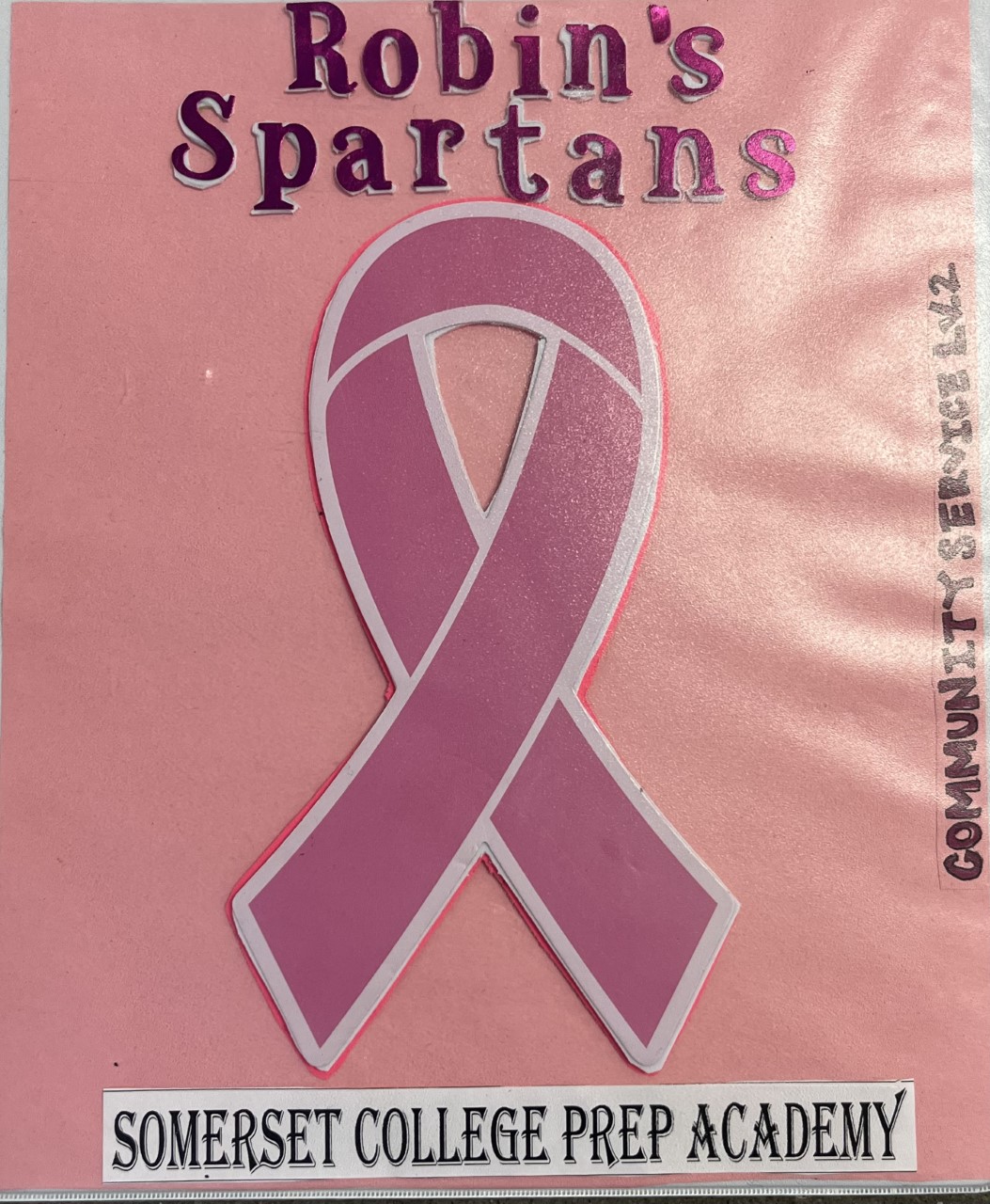 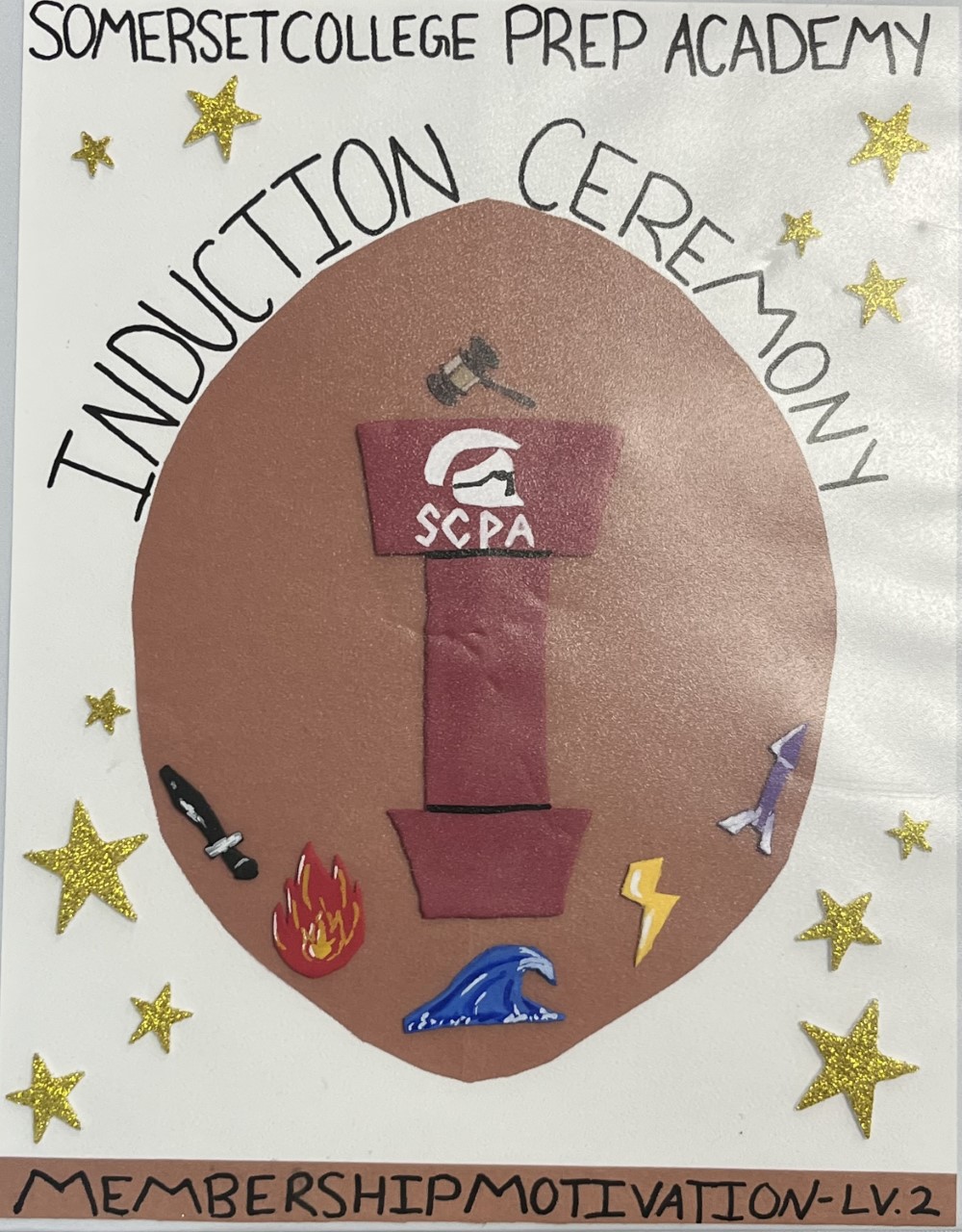 Committees
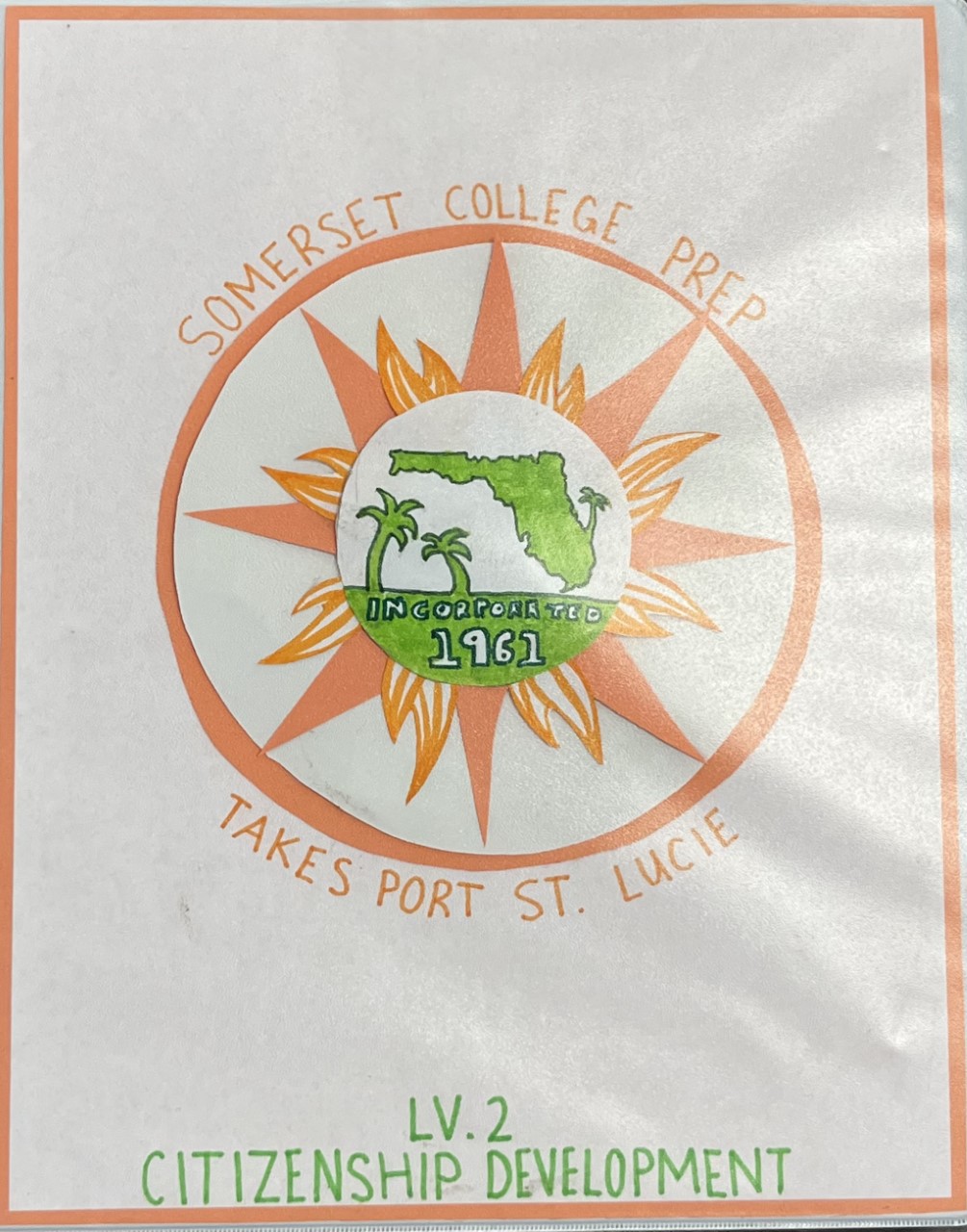 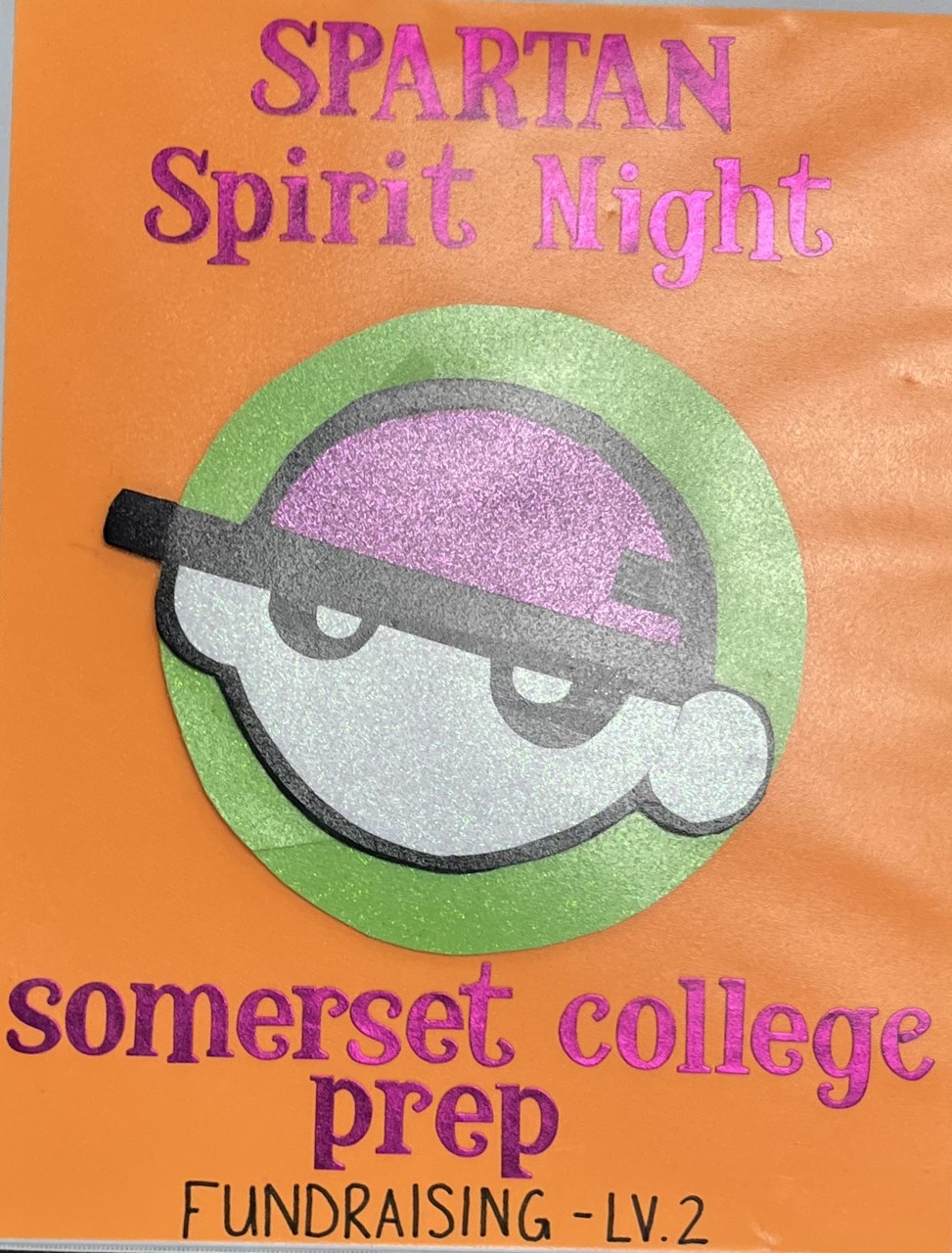 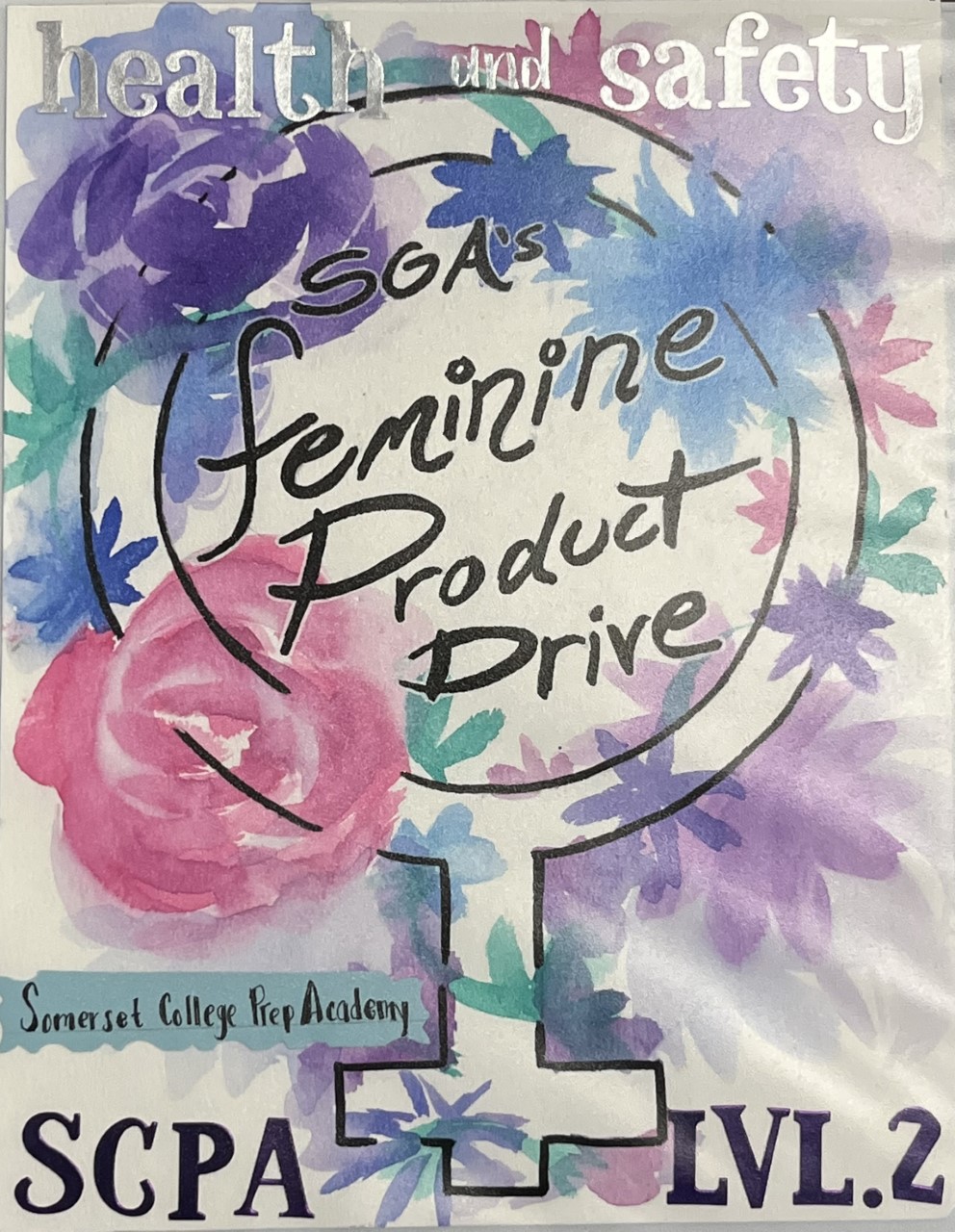 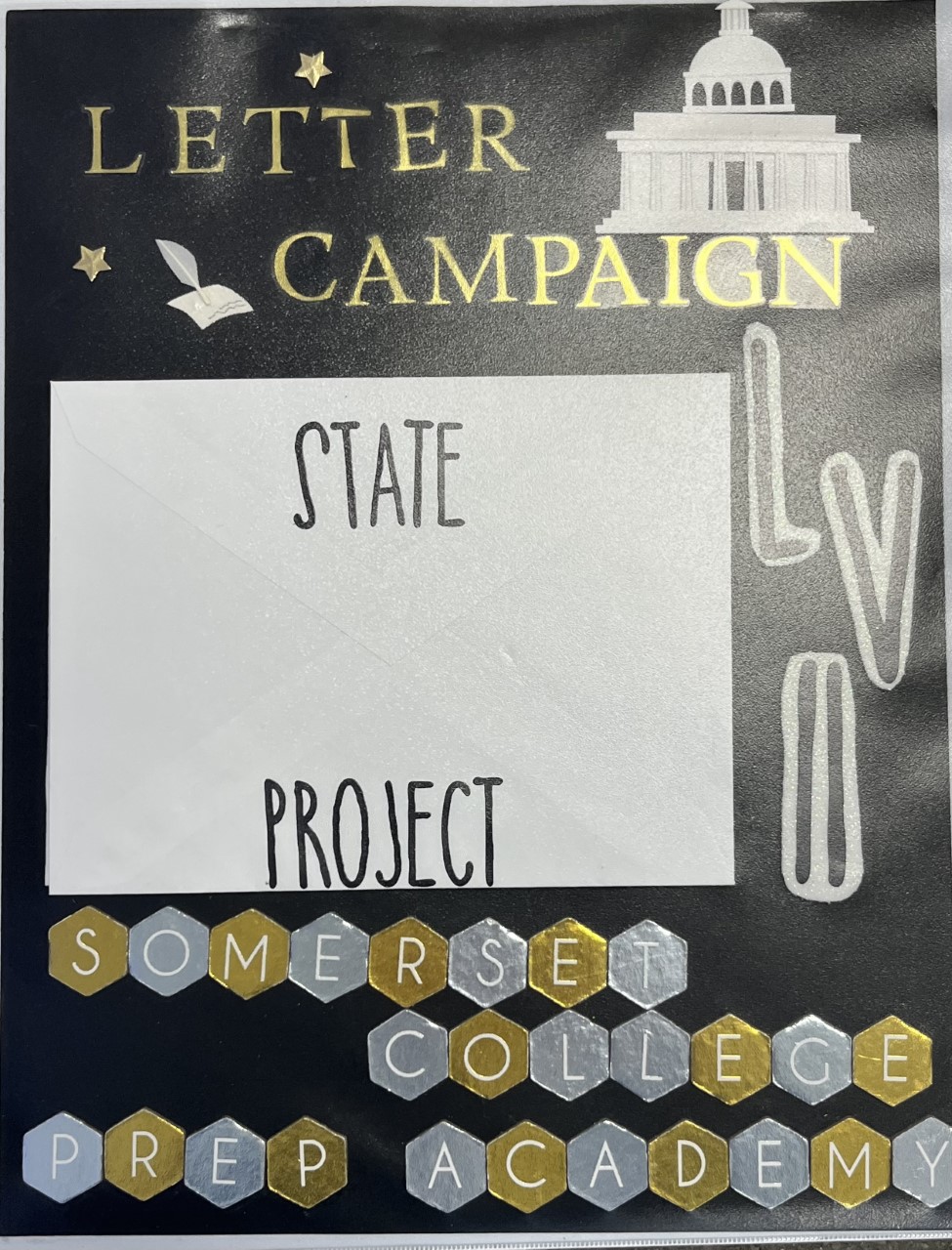 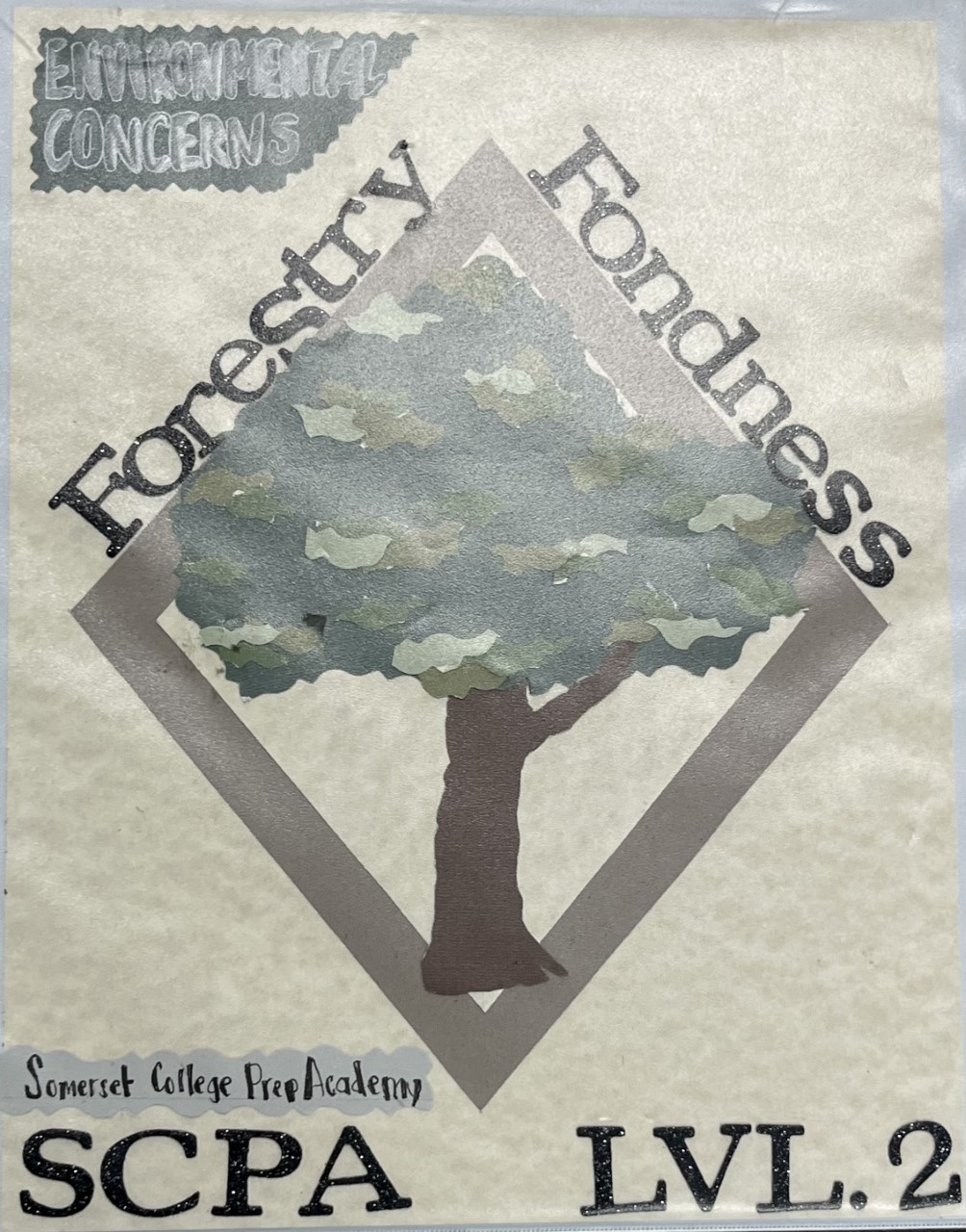 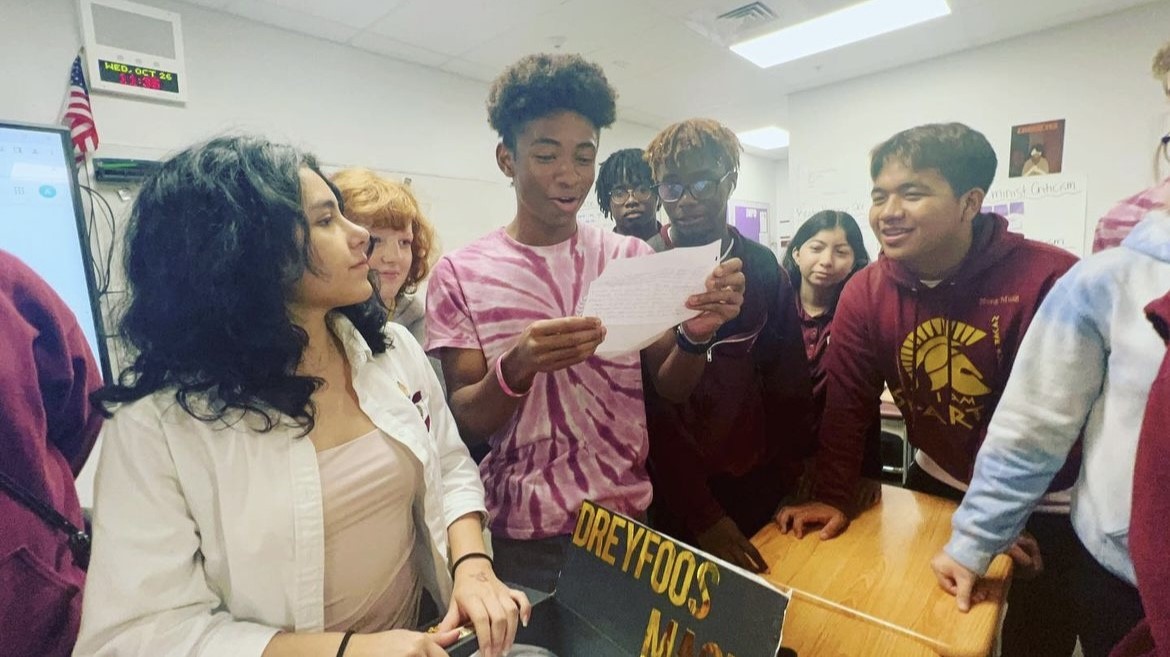 Special Committees
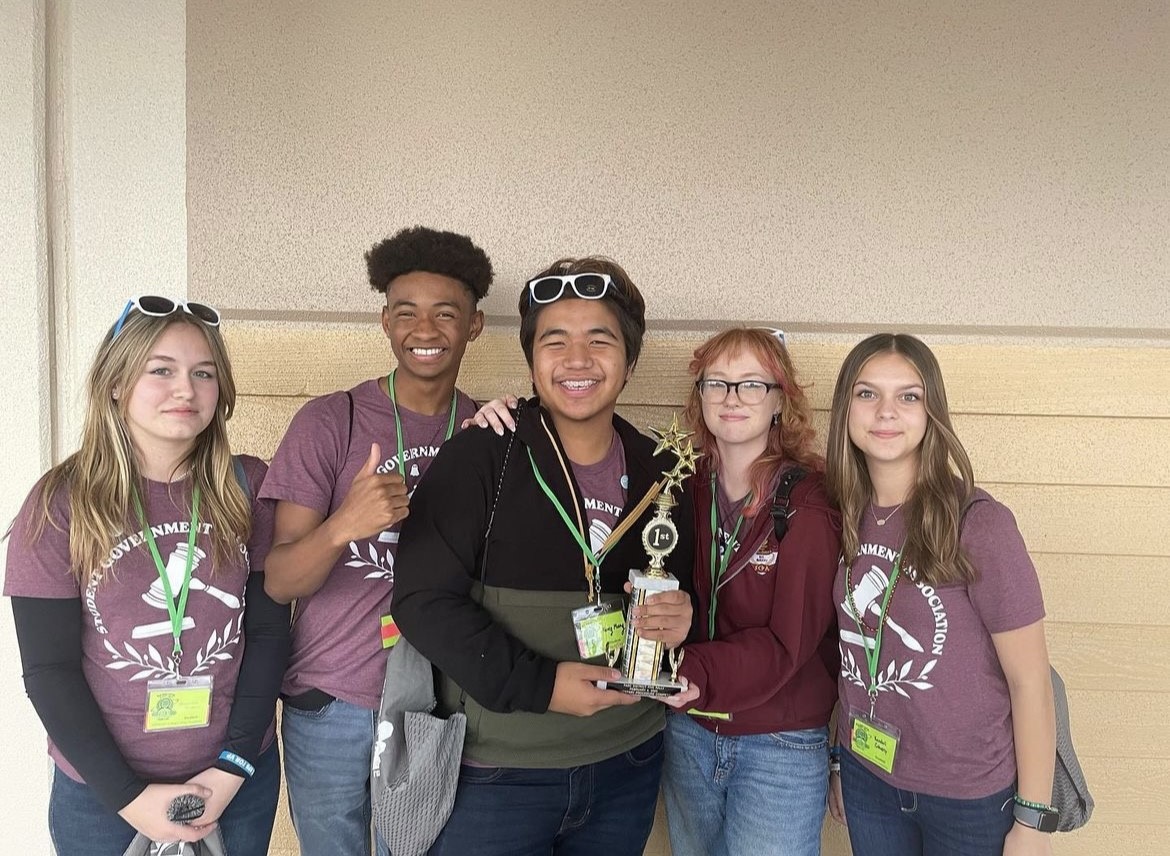 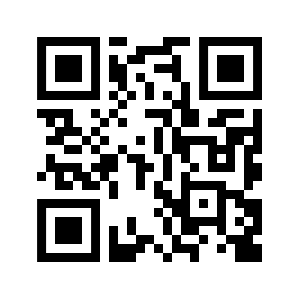 What Can SGA Not Do?
What Events Does SGA Host?
Change the cafeteria food 
Change dress-code rules
Create new clubs or classes
Build new facilities (such as a library)
Change school/classroom rules 
Fire teachers
Create athletic programs or sports
Events run by other clubs (ex. NHS, FFEA, Senior Committee, Prom Committee, Science Olympiad, etc. )
 Give access to the roof top pool 
PROM
Lock Ins
Blood drives
Homecoming
House Games/Competitions (not Pop-Up House Games)
Fundraisers (such as Dine to Donate [various locations] and Urban Air Spirit Night)
Color specific dress downs/Spirit Week
Teacher Appreciation Week 
Talent Show
Field Day
Pop Tab Drive
Senior Handprint Wall

In the past, SGA has hosted:
Valentines Grams
Prom (2021)
Canned Food Drive 
Hygiene Product Drive 
Glow in the Dark Middle School Dance (2020)
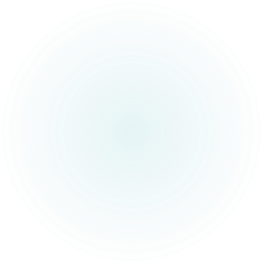 Suggestions
House Suggestion Box
General Suggestion Box
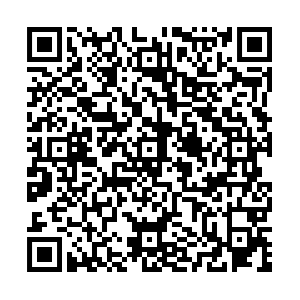 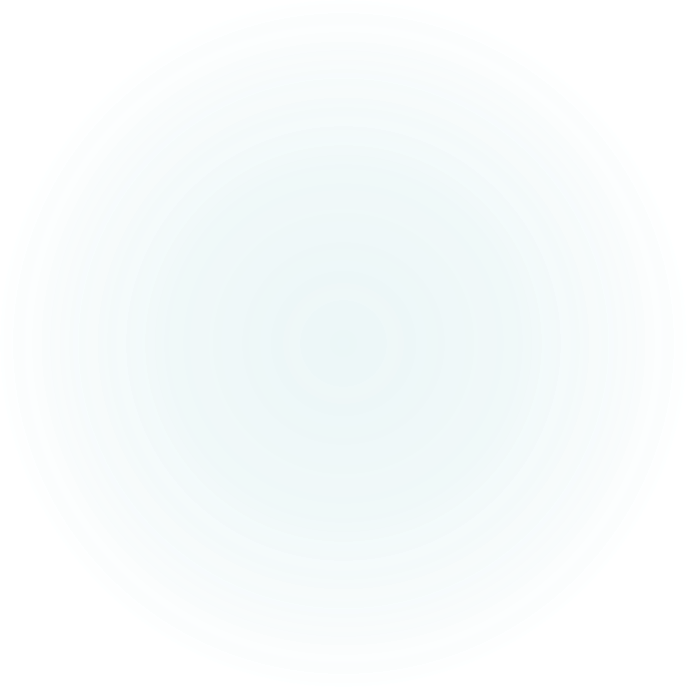 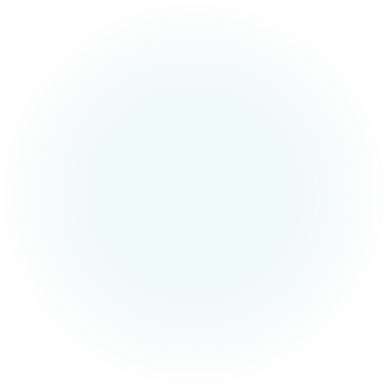 With the QR codes you can give SGA suggestions as to what events and projects that you would like us to organize or host. All suggestions should be appropriate and reasonable.
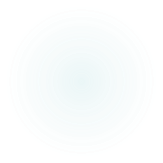 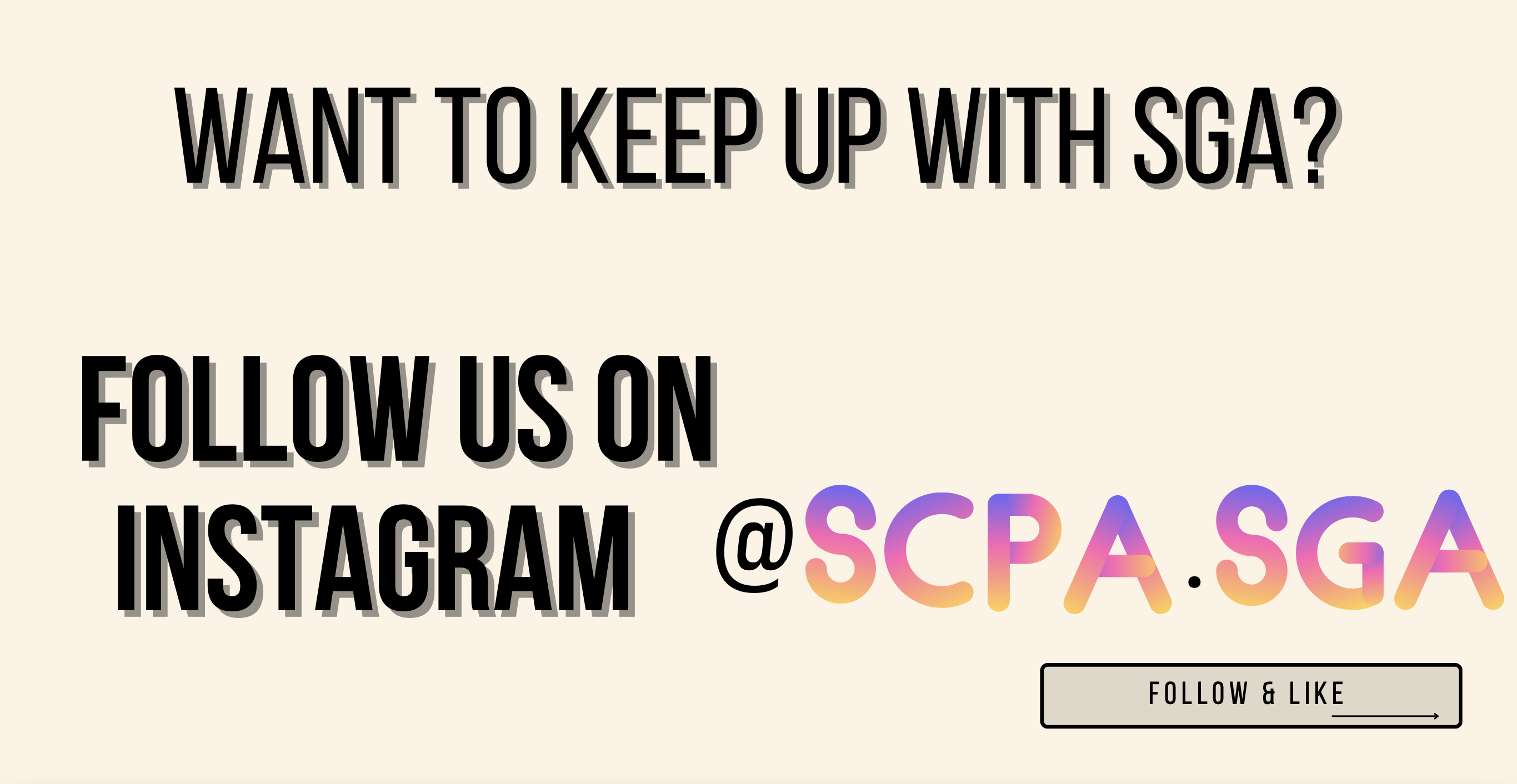 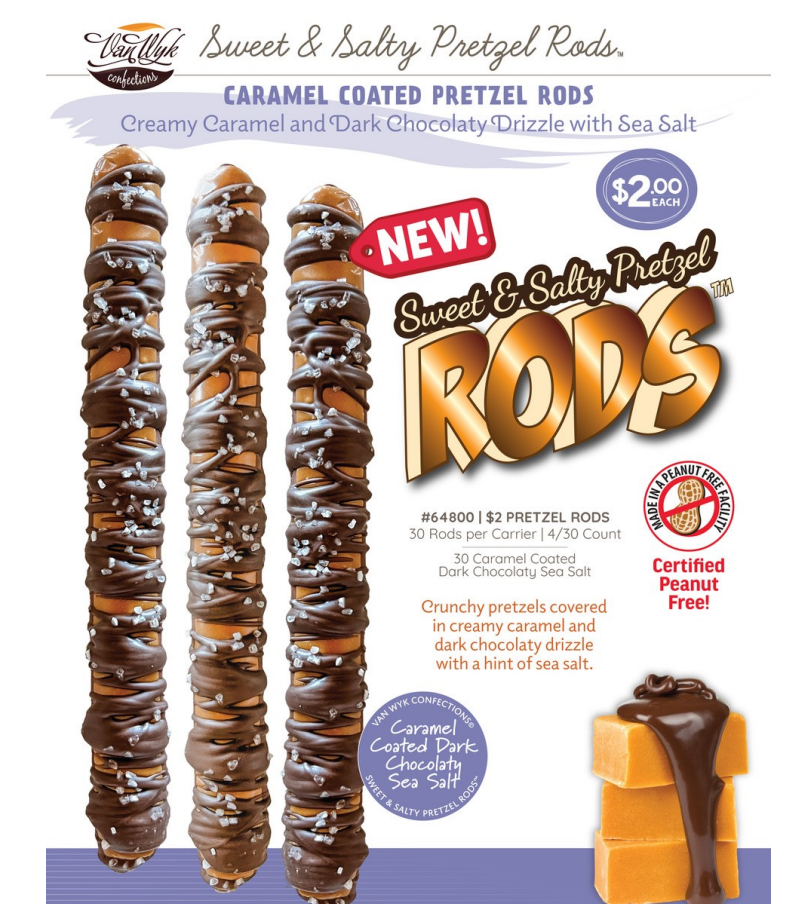 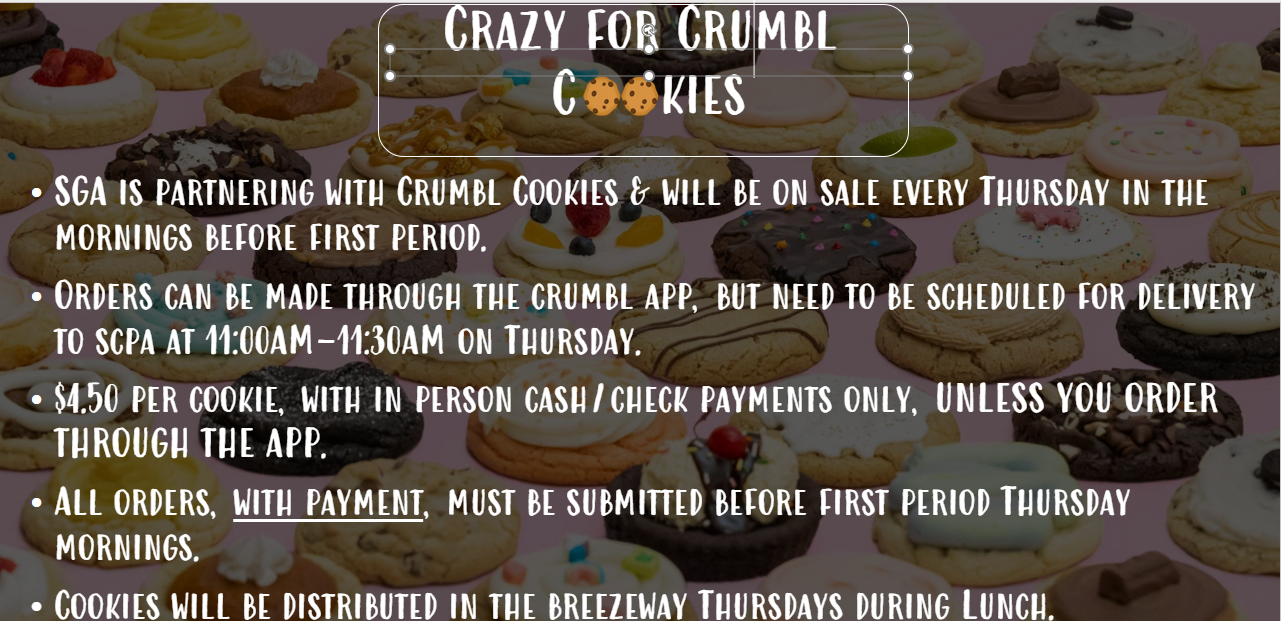 Order your Crumbl 
cookies via the app on THURSDAYS only
by following the video directions.

You CANNOT order any other day. Or the order will not be delivered. 


DO NOT order the 
ice cream.

Message SGA on insta a pic of you with your Crumbl box for a chance to be featured on our page! @scpa.sga
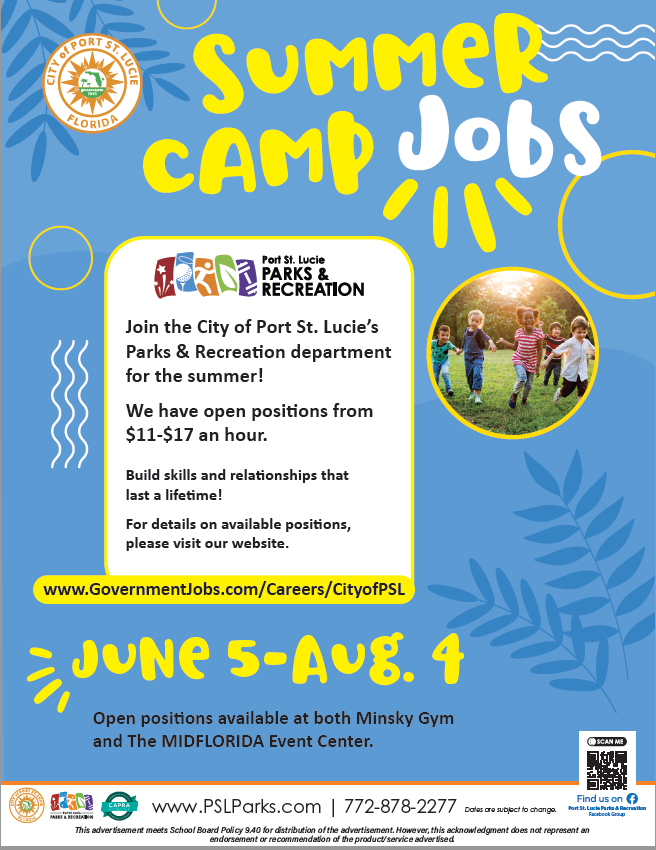 Work for the City of Port St. Lucie!
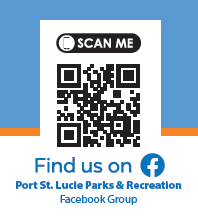 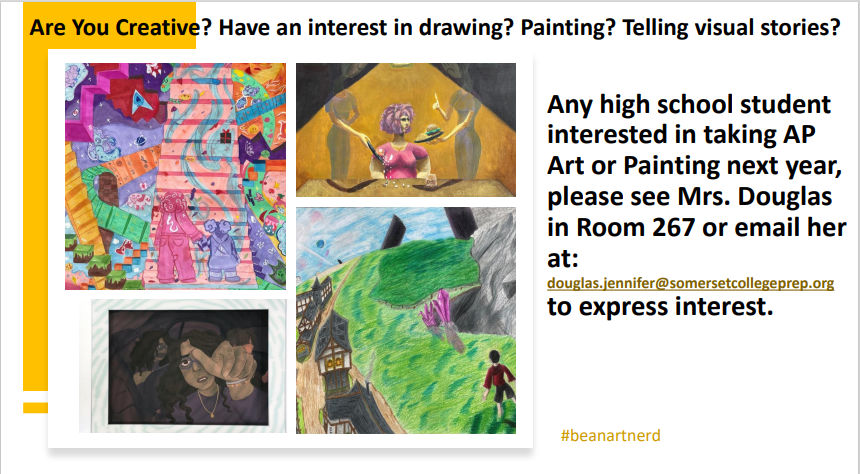 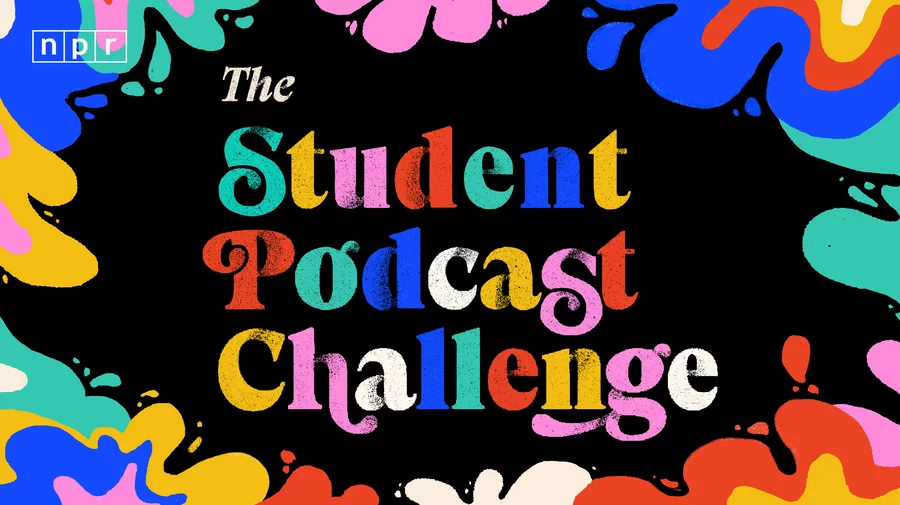 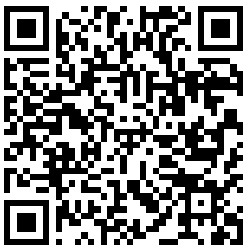 This year's Student Podcast Challenge will open for entries on Jan. 6, 2023 and close on April 28

https://www.npr.org/2022/12/14/1141665744/student-podcast-challenge-contest-npr-2023
TURF DURING LUNCH
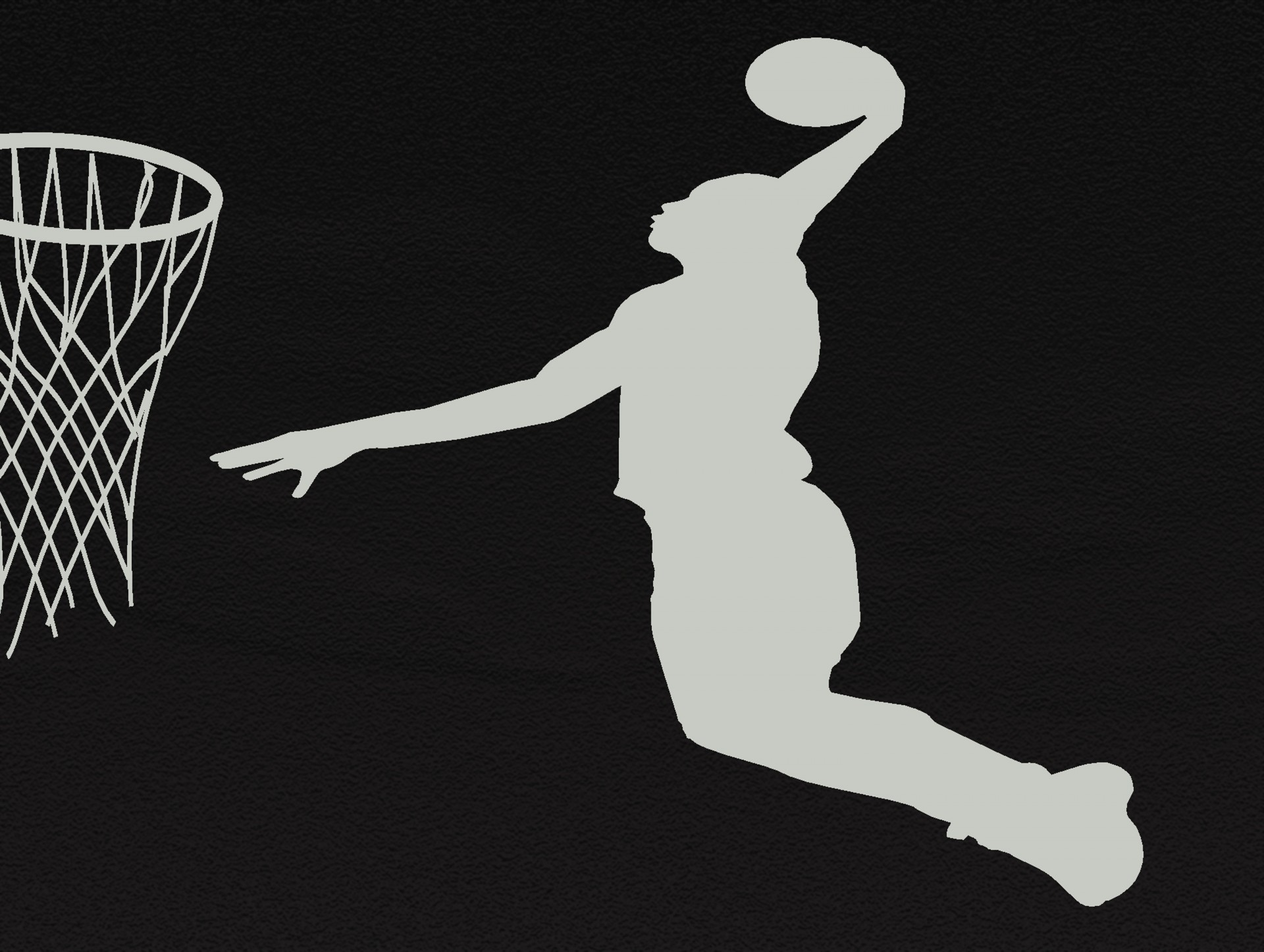 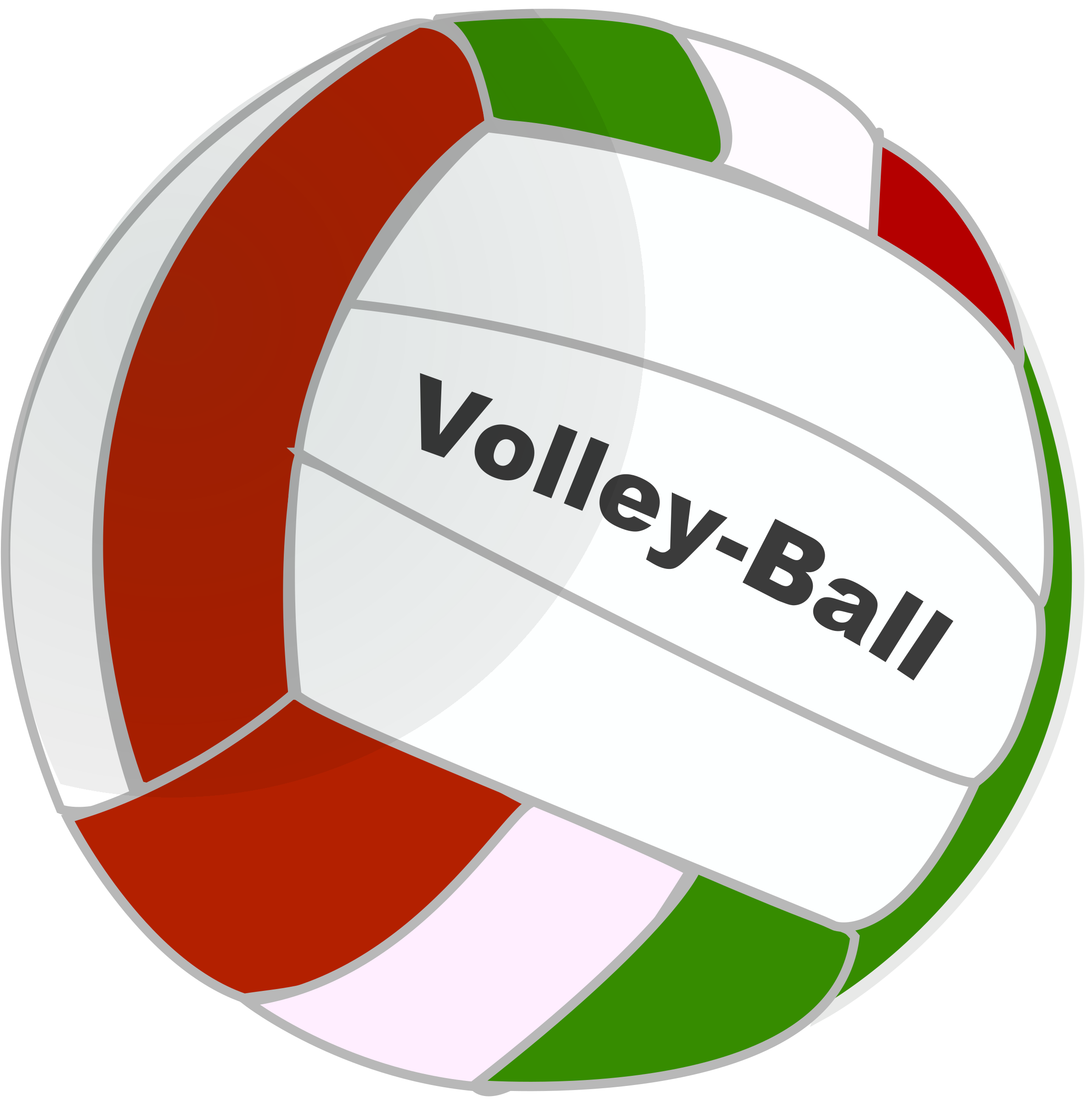 Volleyball

Monday-Friday: NO SPIKING!!!
Basketball

Monday/Wednesday: Middle school only 
Tuesday/Thursday: Highschool only
Rotate Fridays
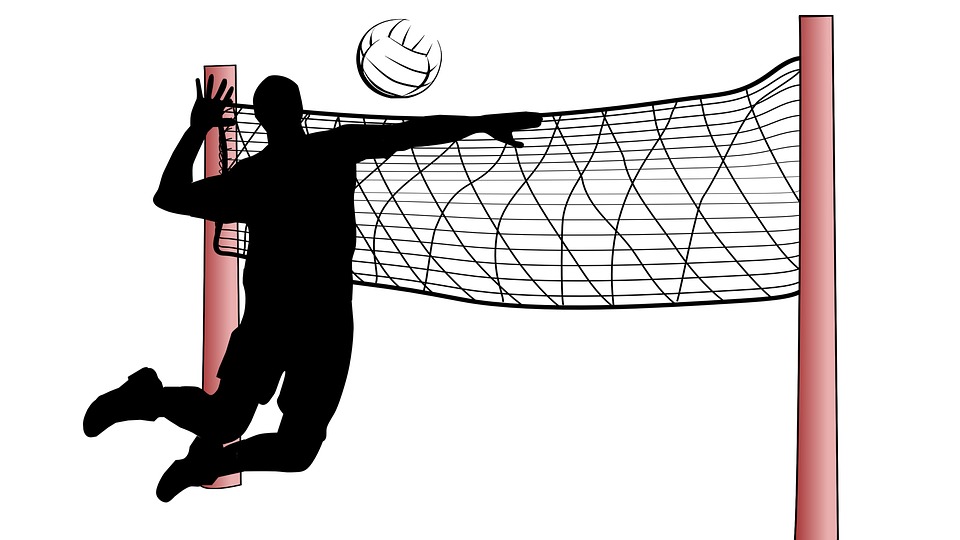 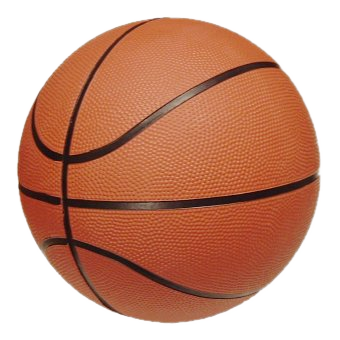 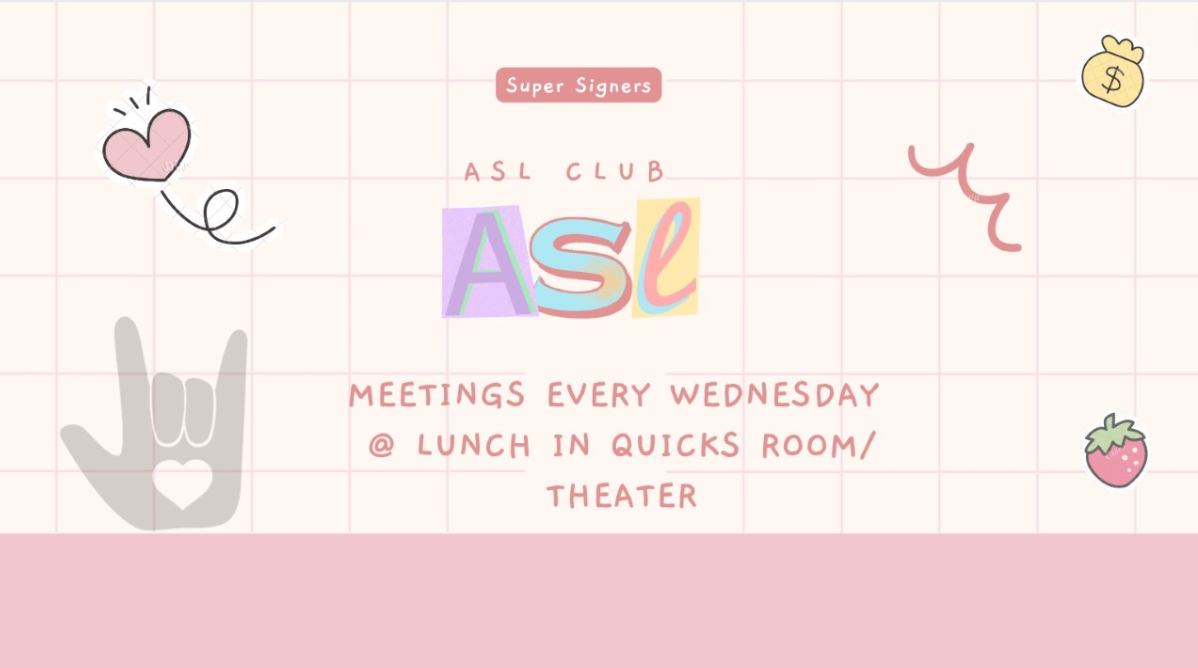 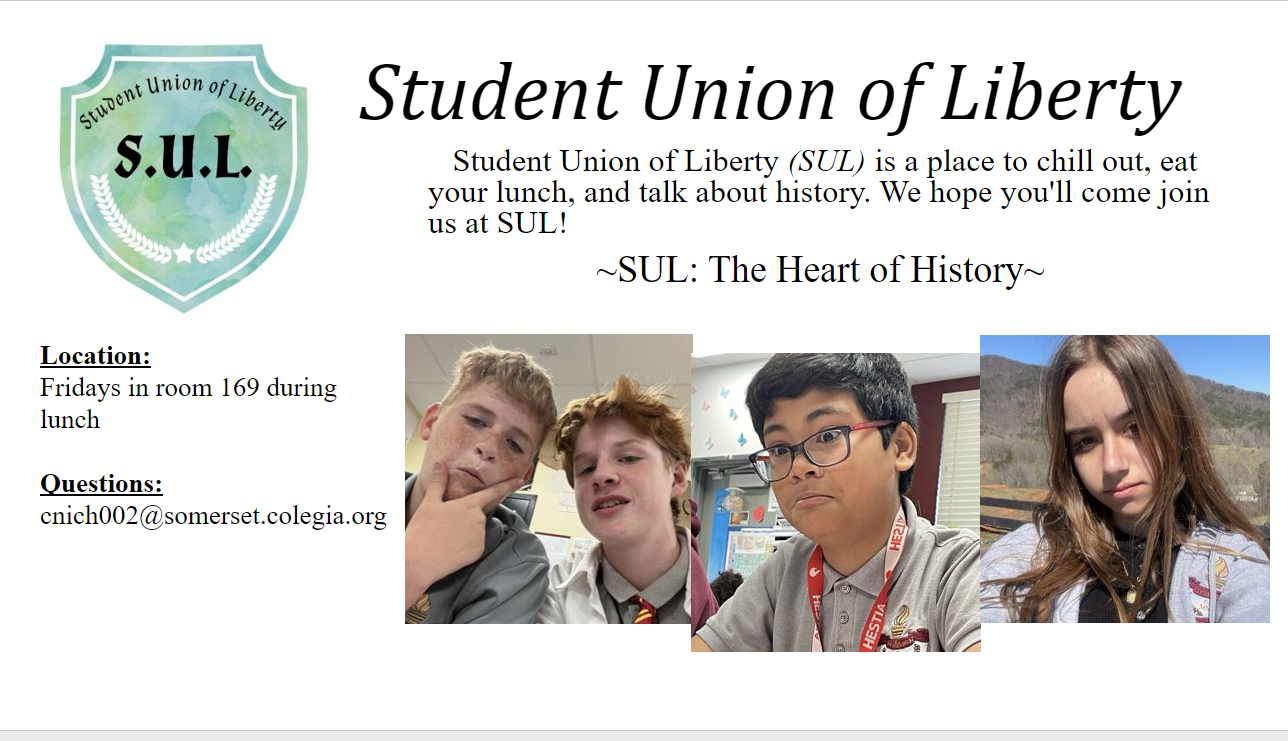 SUL Club
The Heart of History
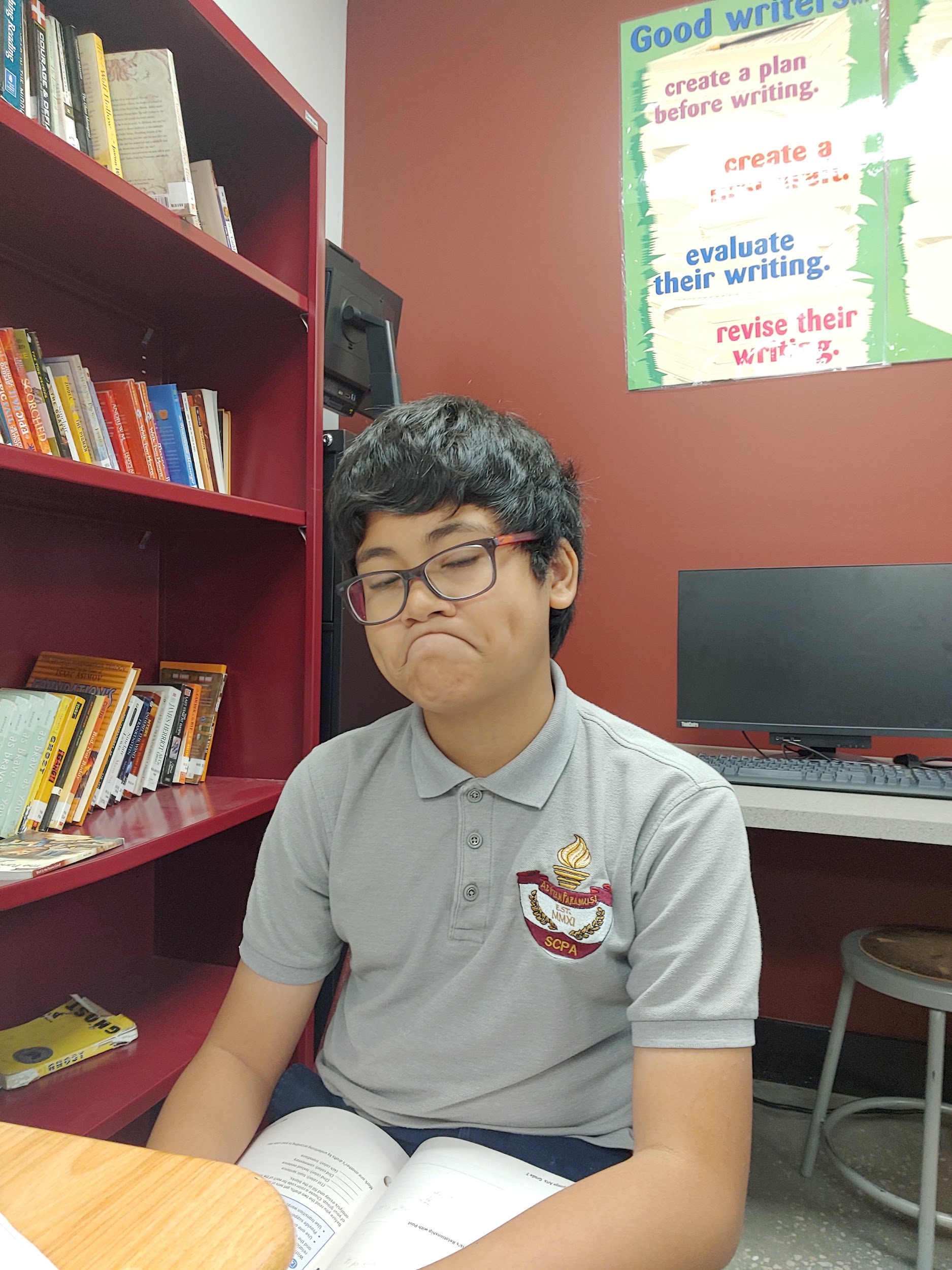 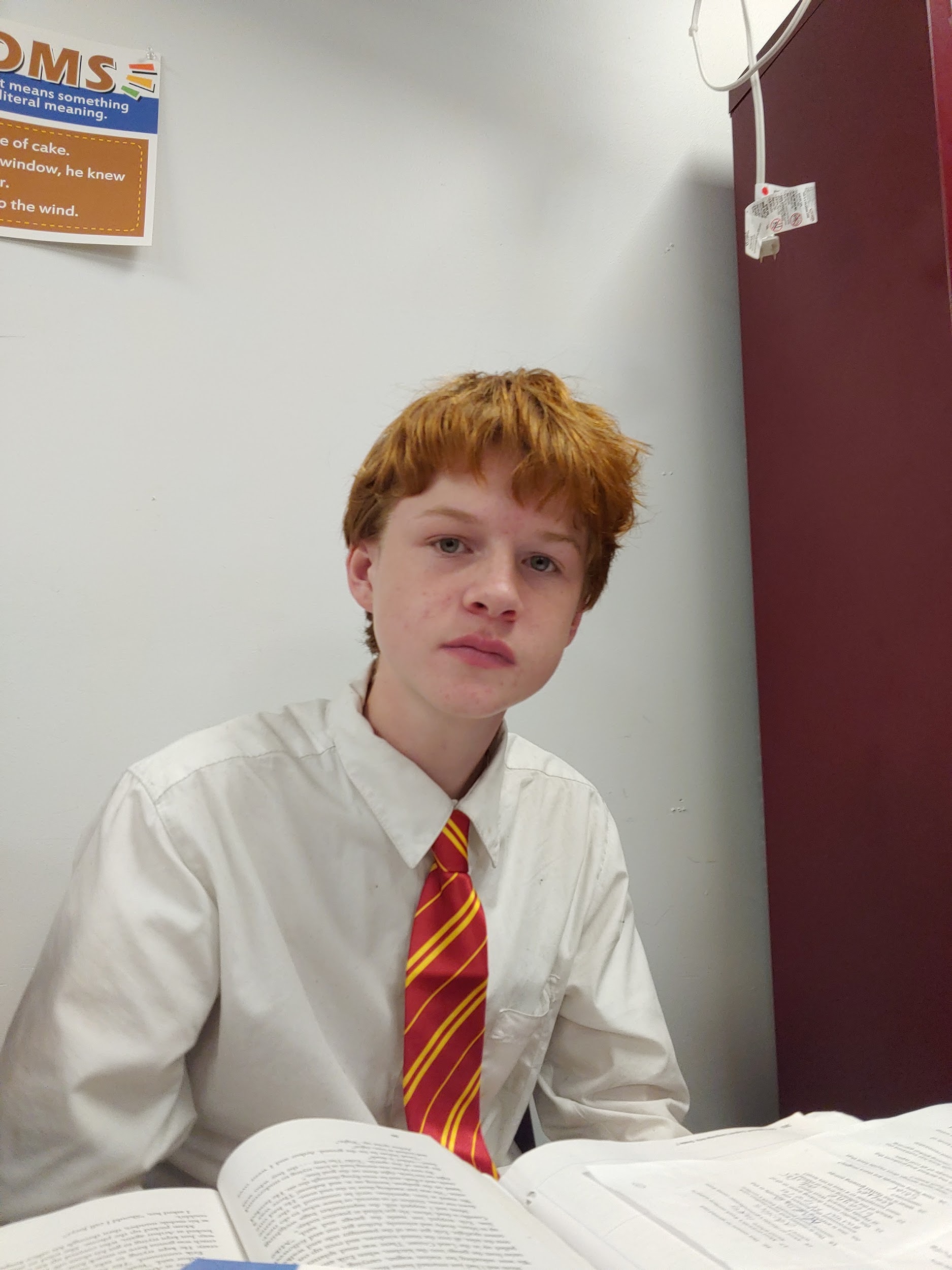 SUL is a place to be chill, eat your lunch, and learn about history and do history trivia questions.
SUL club will be held in Mr Kyryliw’s class room 169.
  If you have any questions email me at:
      
 CNich002@somerset.colegia.org

 Starting 3/24/2023 At lunch time
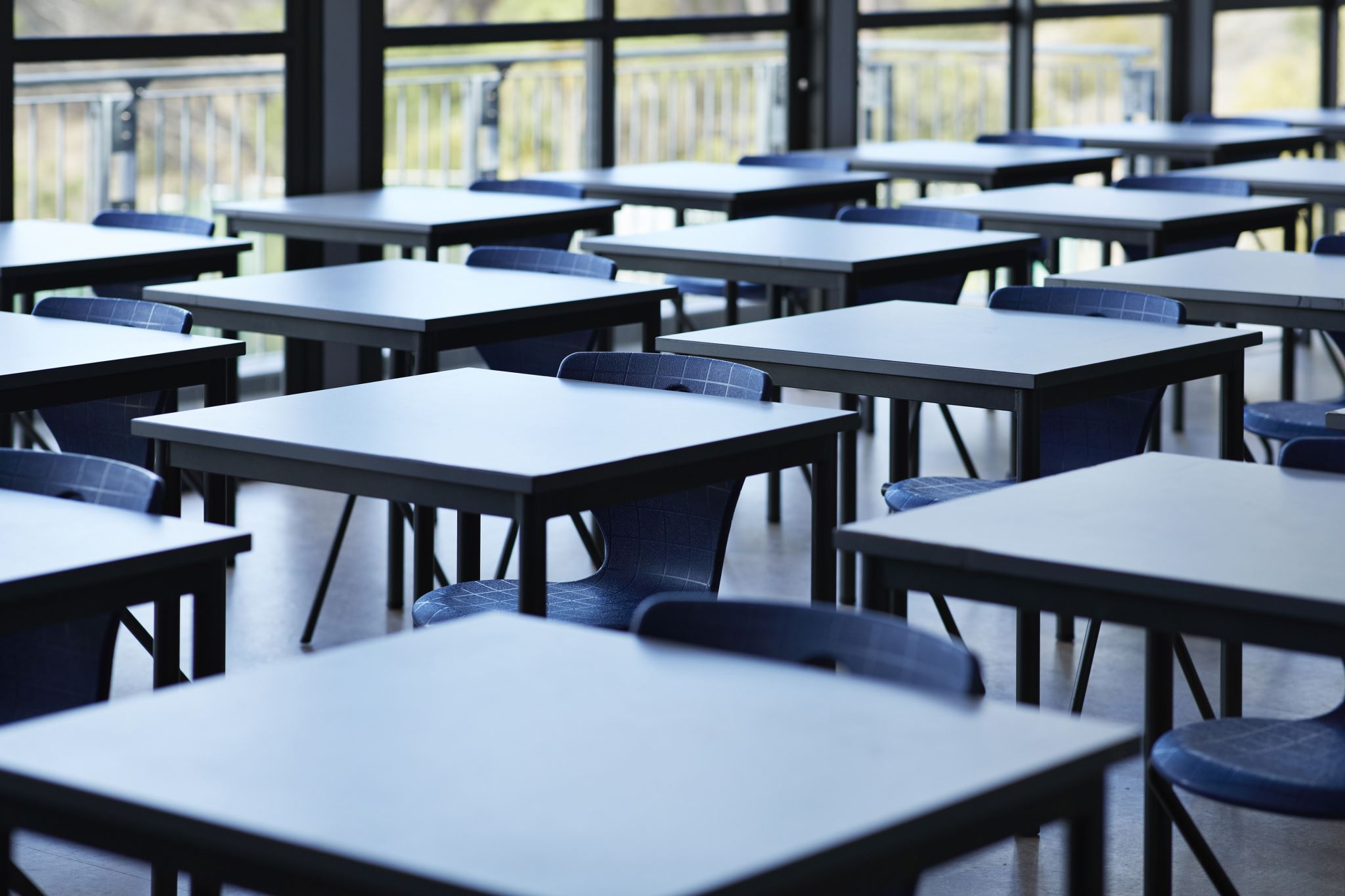 Clubs
Chorus Club for high school on Mondays, after school, in 268
D & D, Mondays, after school, in 175
Mock Trial in 263, on Mondays and Tuesdays during lunch.
Salsa Dancing in 136, on Tuesdays and Thursdays at lunch. 
SGA, every other Wednesday, after school, from 3:45-5 in room 222
GSA on Wednesdays in 169 at lunch 11:55am-12:30pm
ASL on Wednesdays in the theater room, at 12pm on lunch. 
Chorus Club for middle school on Thursdays, after school, in 268
Chess Club- Thursday at lunch, in 232
Senior Committee Meeting, Thursdays, after school, in 136
Student Union of Liberty, Fridays, at lunch, in 169
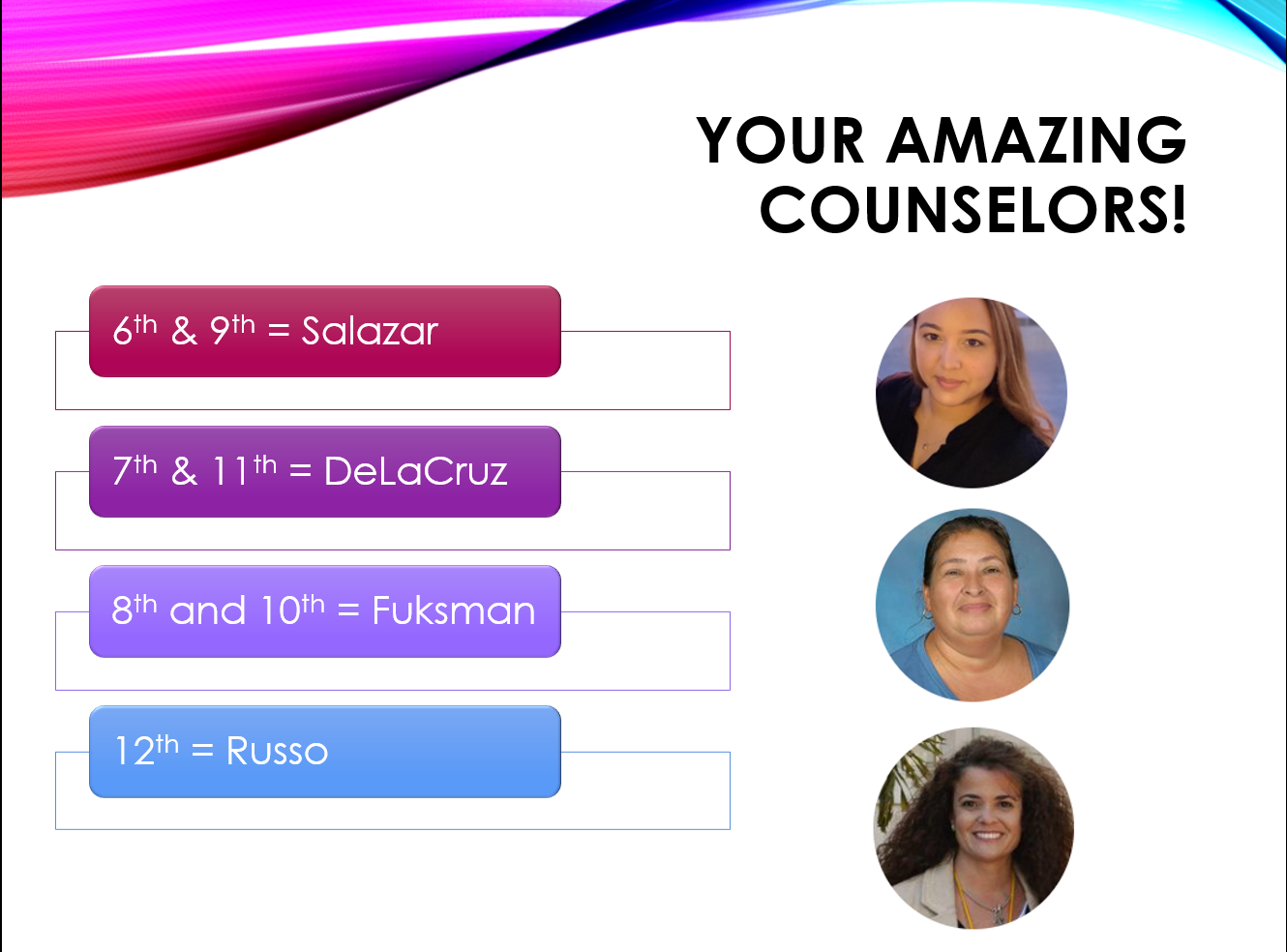 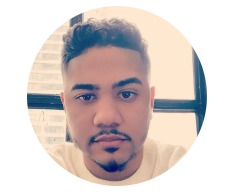 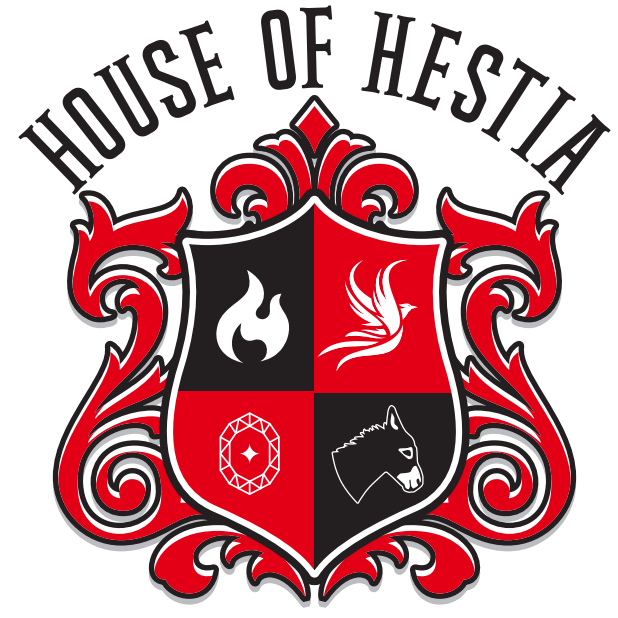 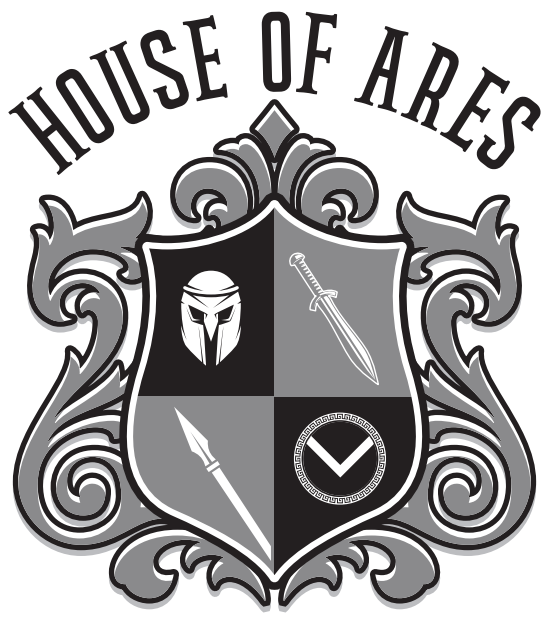 House Reminds
For anyone who needs the house remind this year  This is important for communication with your house head.

Ares-@houseare
Athena-@scpaathena
Hestia- @househes
Poseidon- @psdnscpa
Zeus-@housezeus
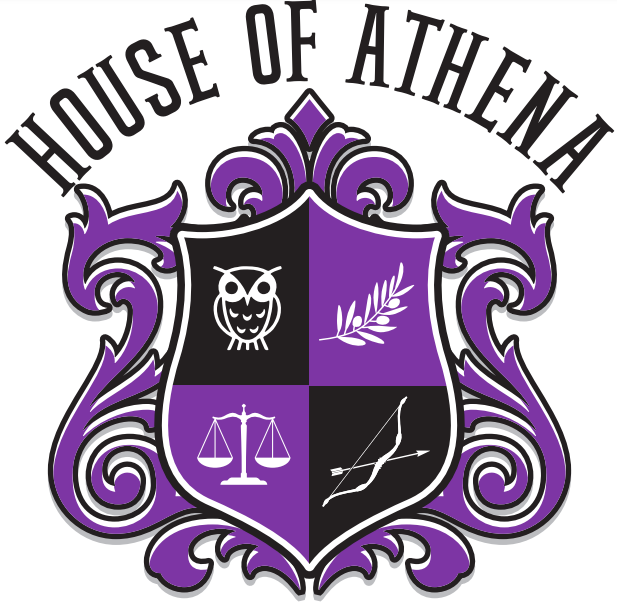 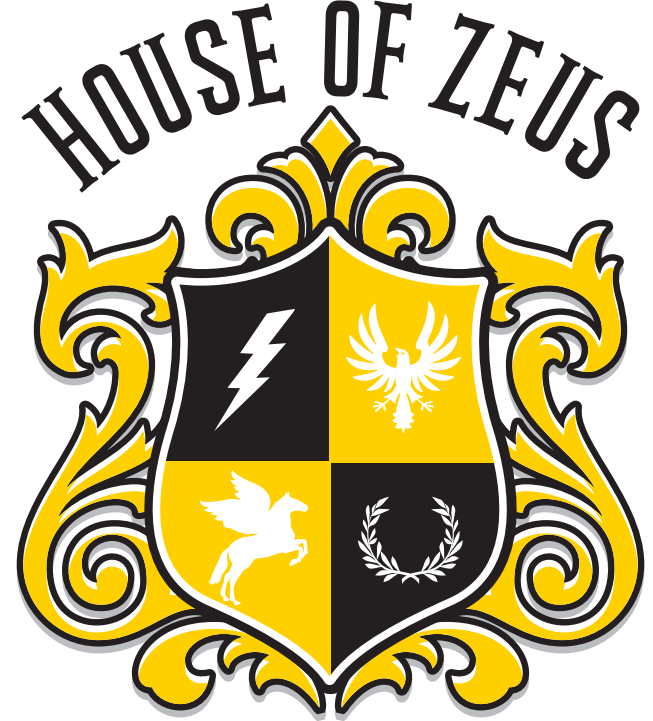 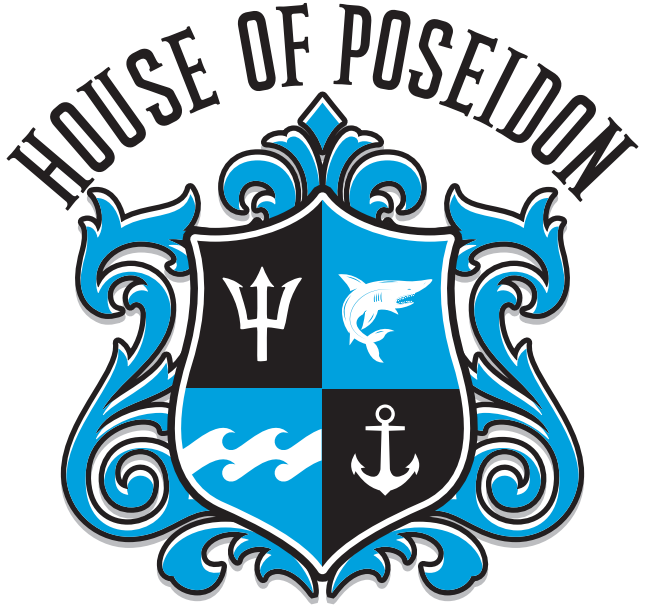 Student Skyward Access
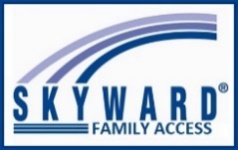 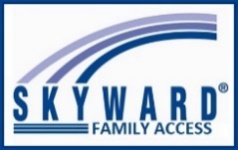 Login ID: (Student 562#)
Password: (8 Digit Birthdate - MMDDYYYY) 
Example: 08032005






**You May access Skyward through the school’s website.
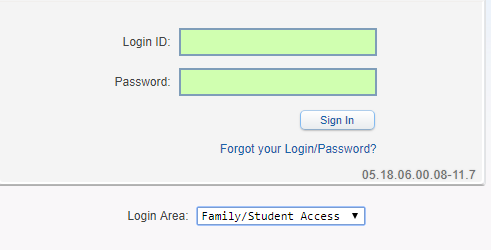